Developing and testing the Dynamic Habitat Index from Terra and Aqua MODIS Data for biodiversity and conservation science
Volker C. Radeloff, University of Wisconsin-Madison
N. Suttidate, B. Borisov, T. Brooks, M. Clayton, N. Coops, C. Graham, T. Ives, T. Kuemmerle, A. Pidgeon, C. Rondinini
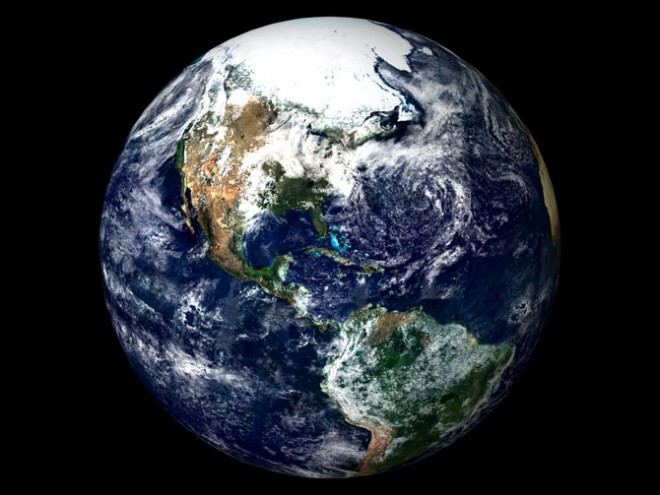 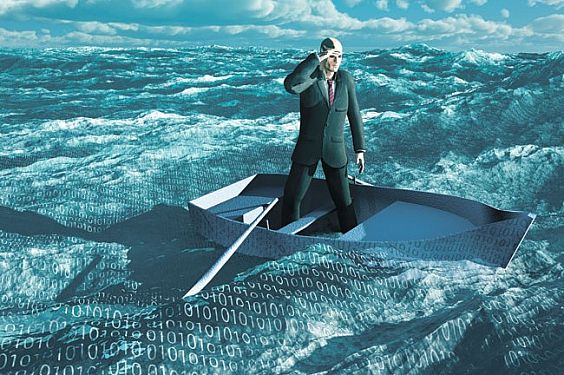 SAVI
SPOT Vegetation
MODIS
LAI
EVI
AVHRR
fPAR
NPP
NDVI
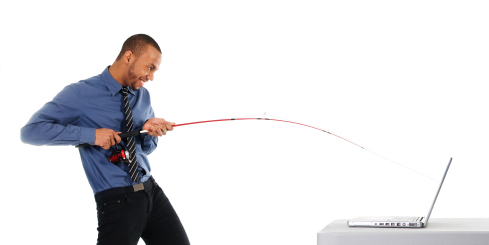 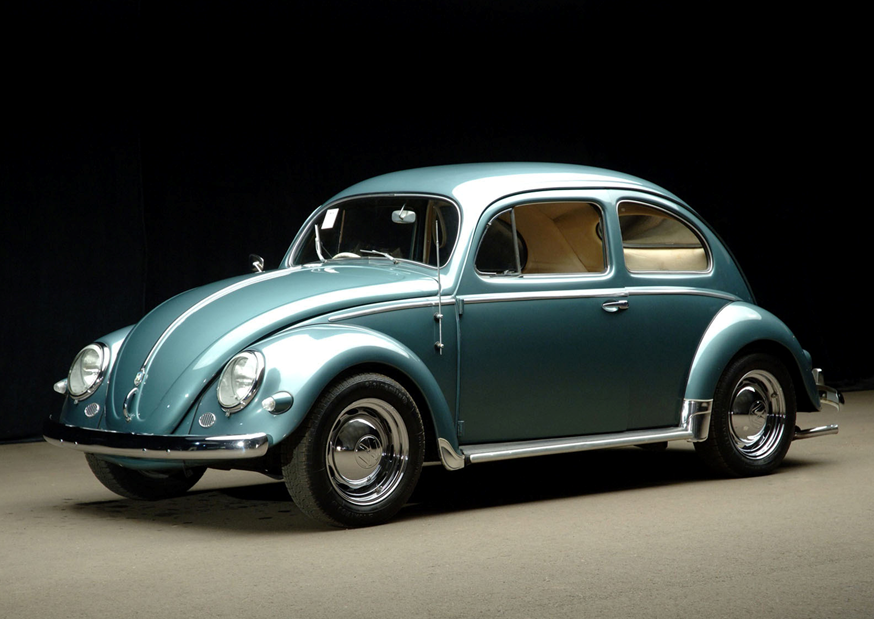 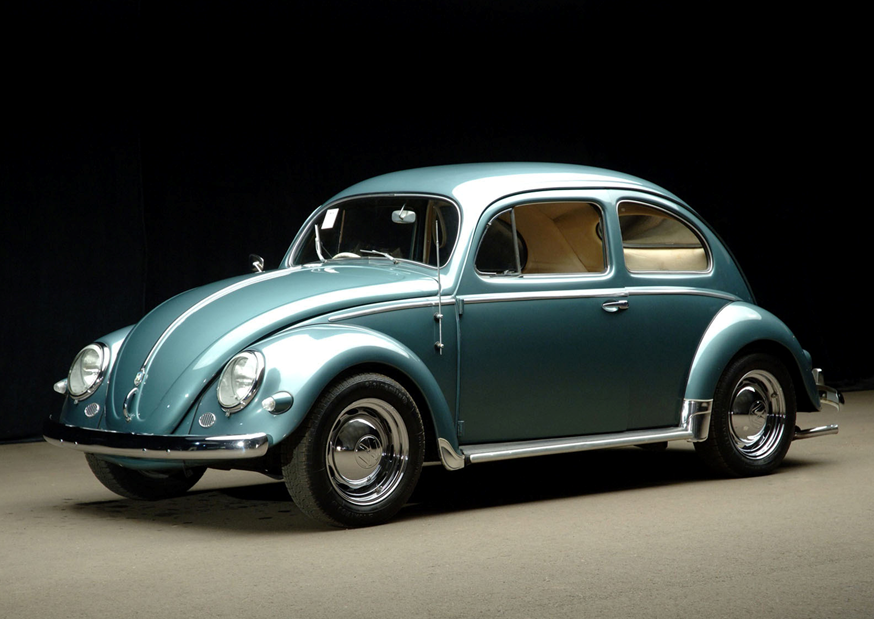 NDVI
Need: A standardized measure of productivity for biodiversity science and conservation
Dynamic Habitat Index
Dynamic Habitat Index
Dynamic Habitat Indices
DHI
Cumulative productivity
Minimum productivity
Seasonality(CV of productivity)
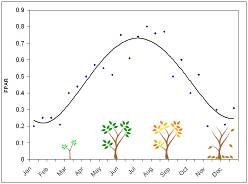 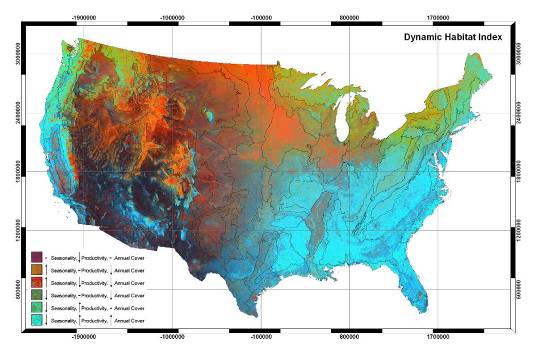 RGB: Seasonality, Cumulative, Minimum
Case studies
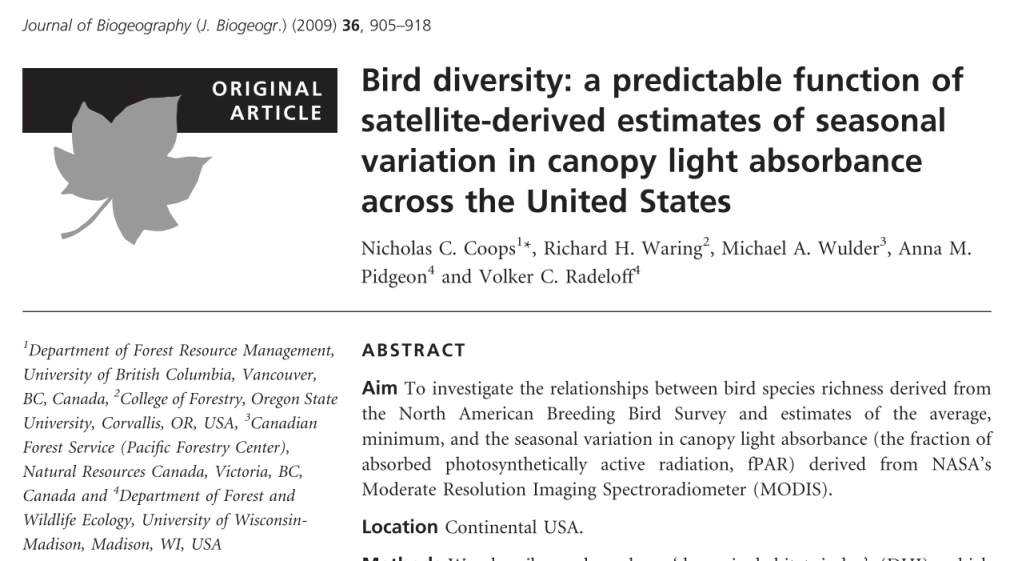 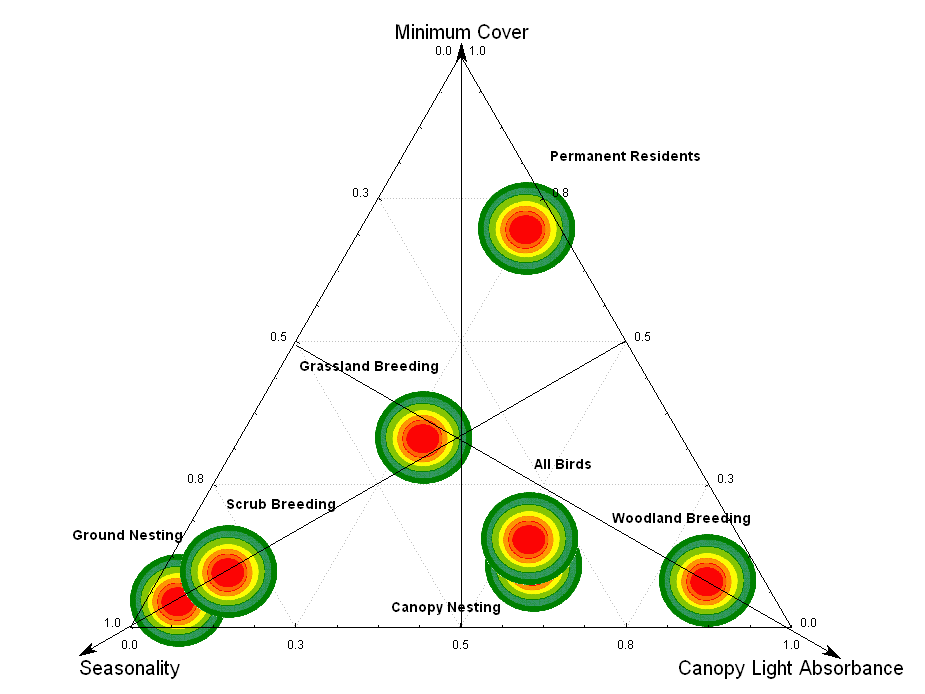 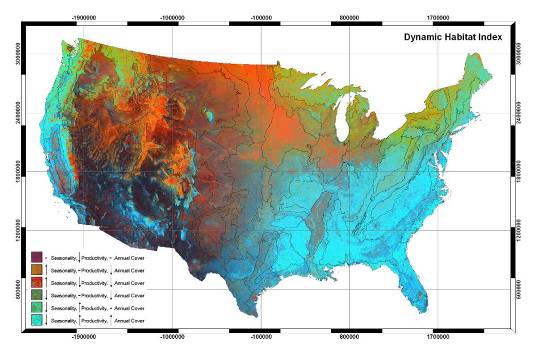 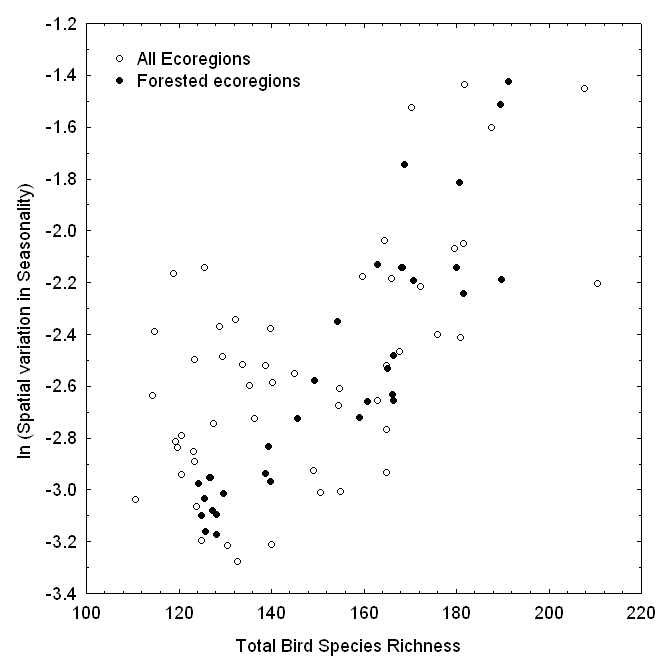 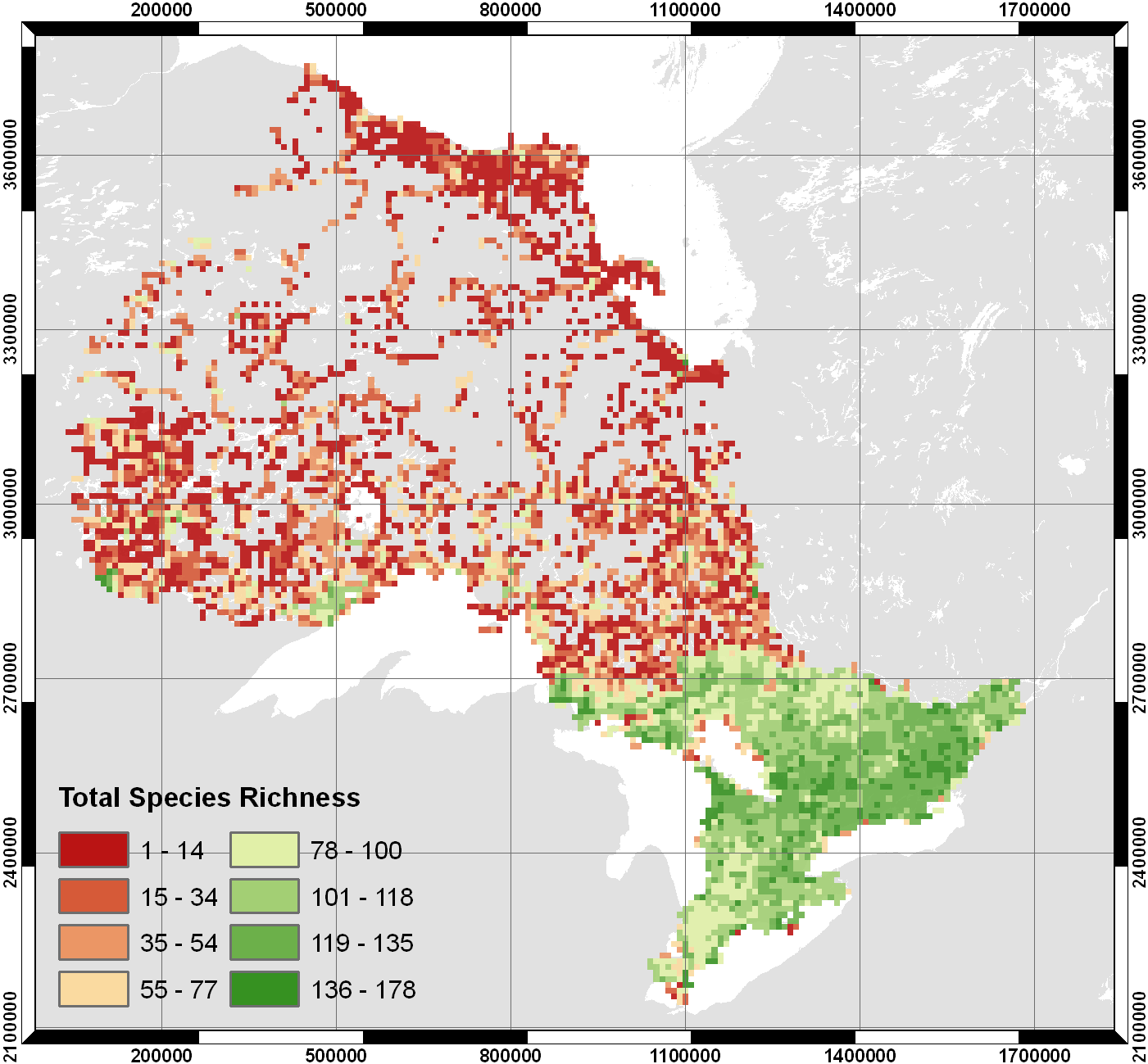 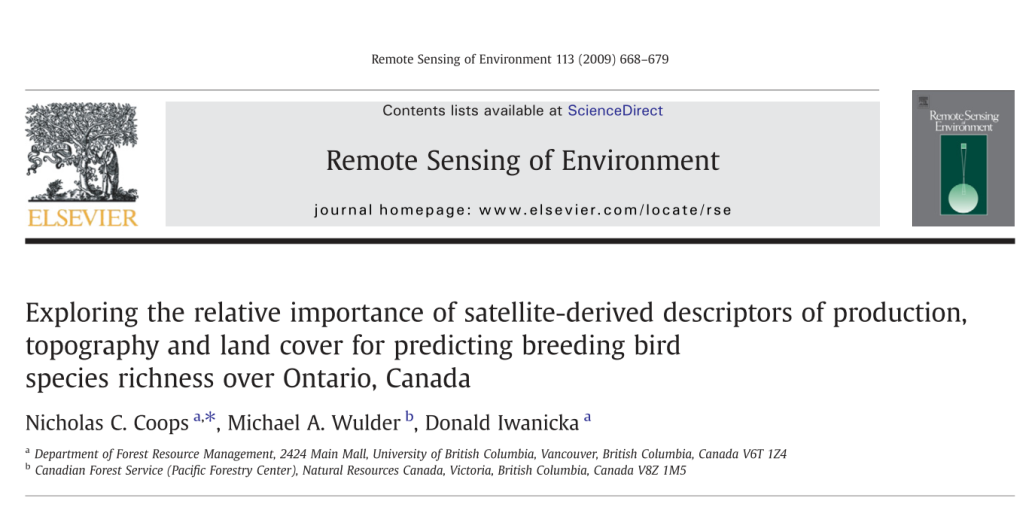 Observed
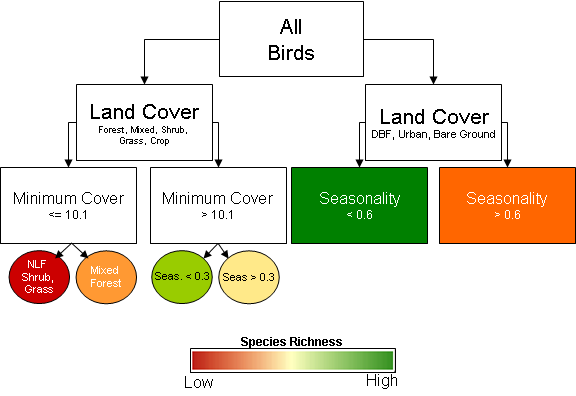 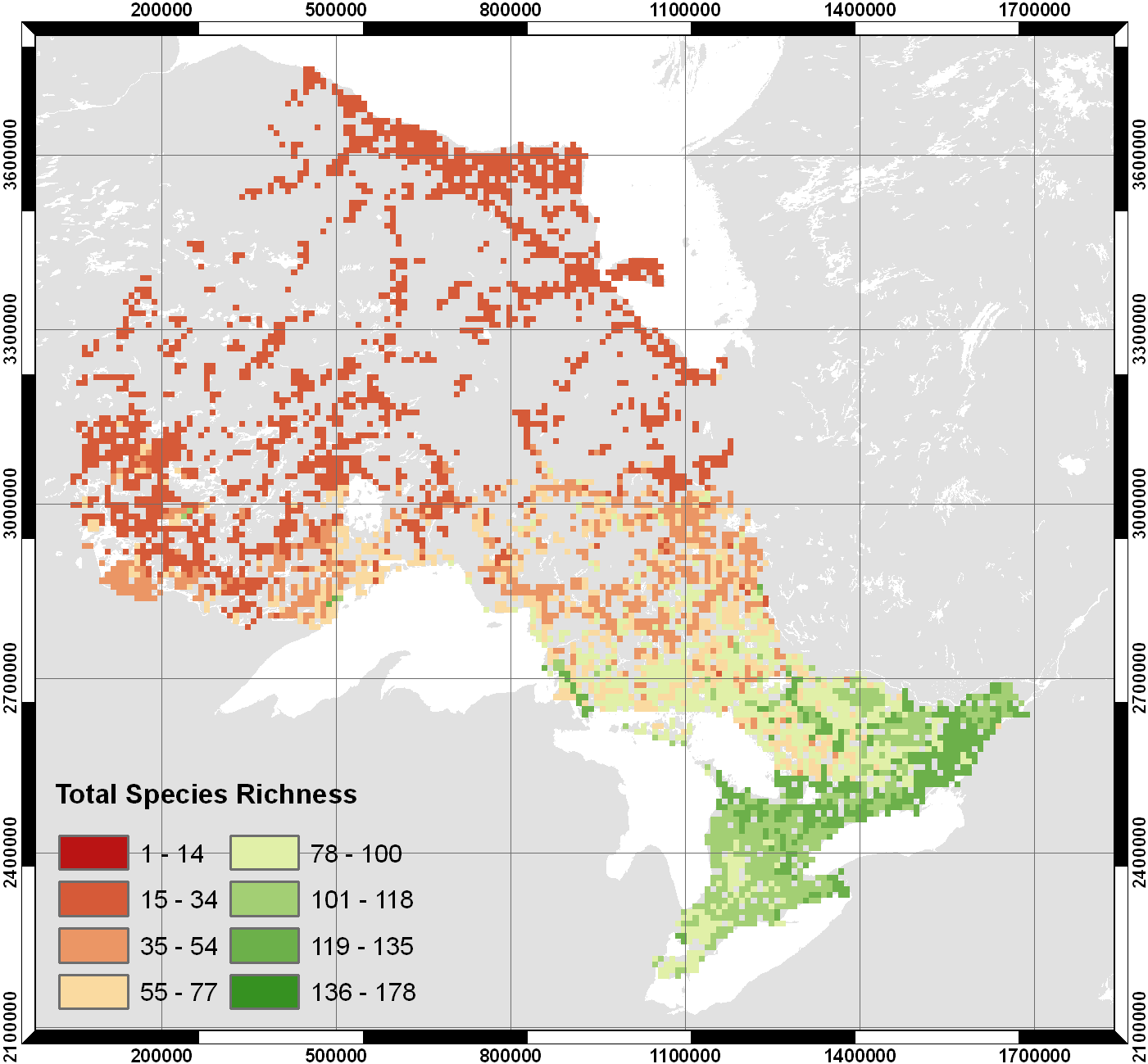 Predicted
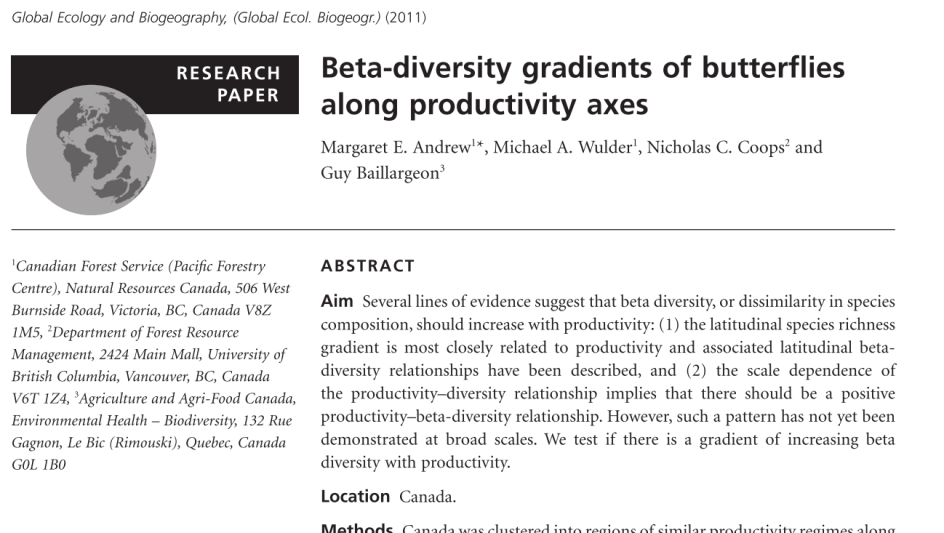 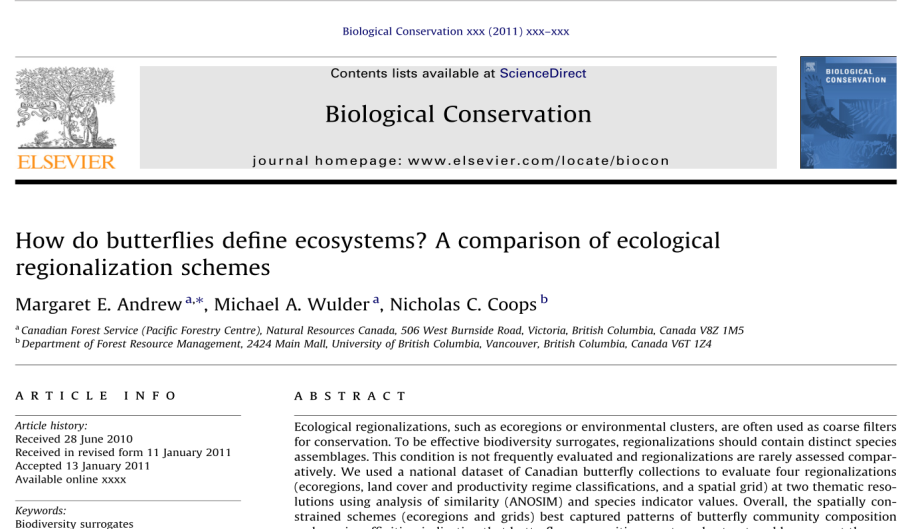 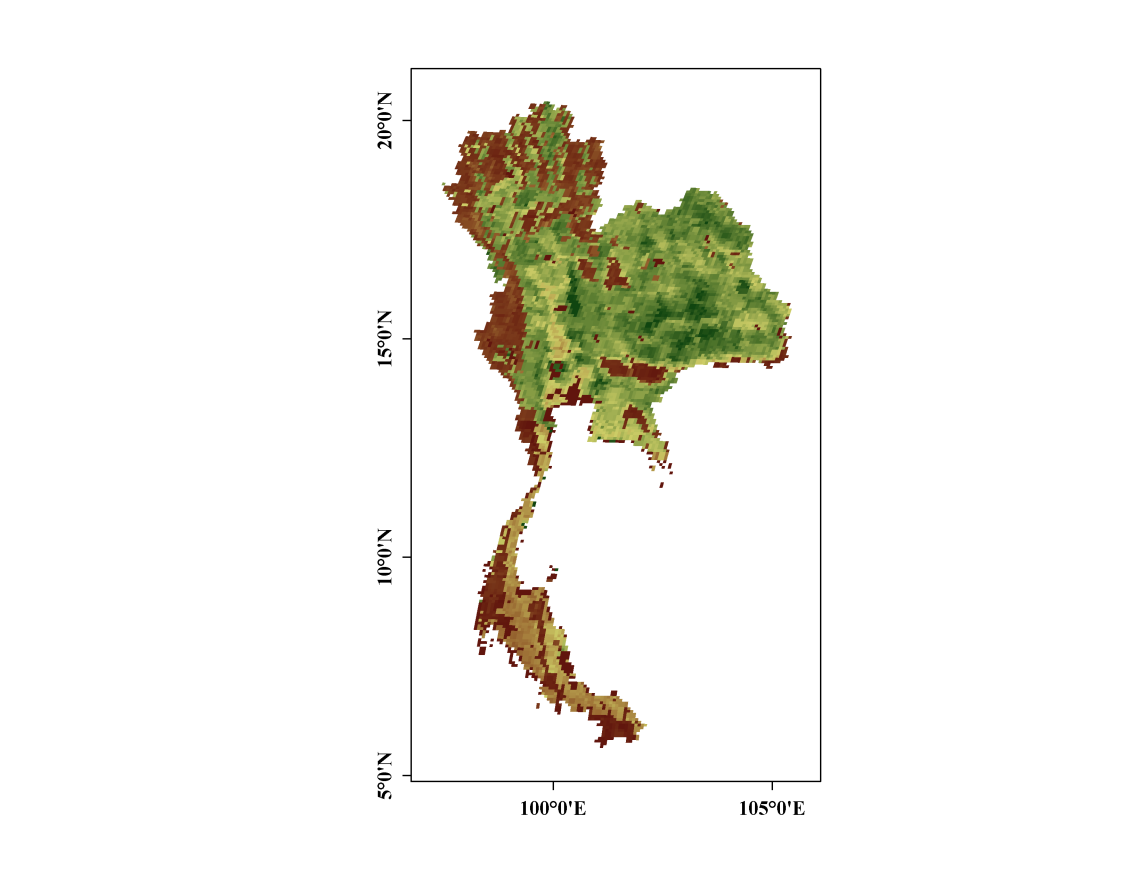 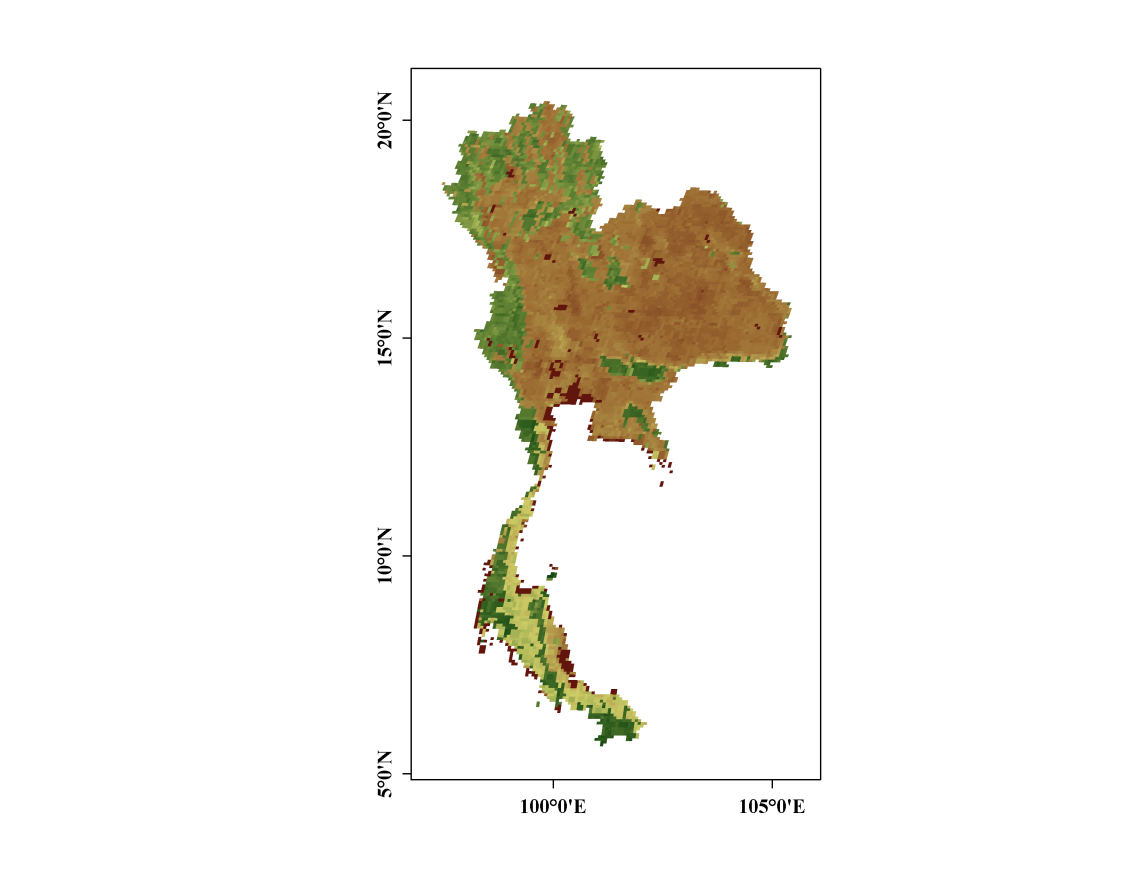 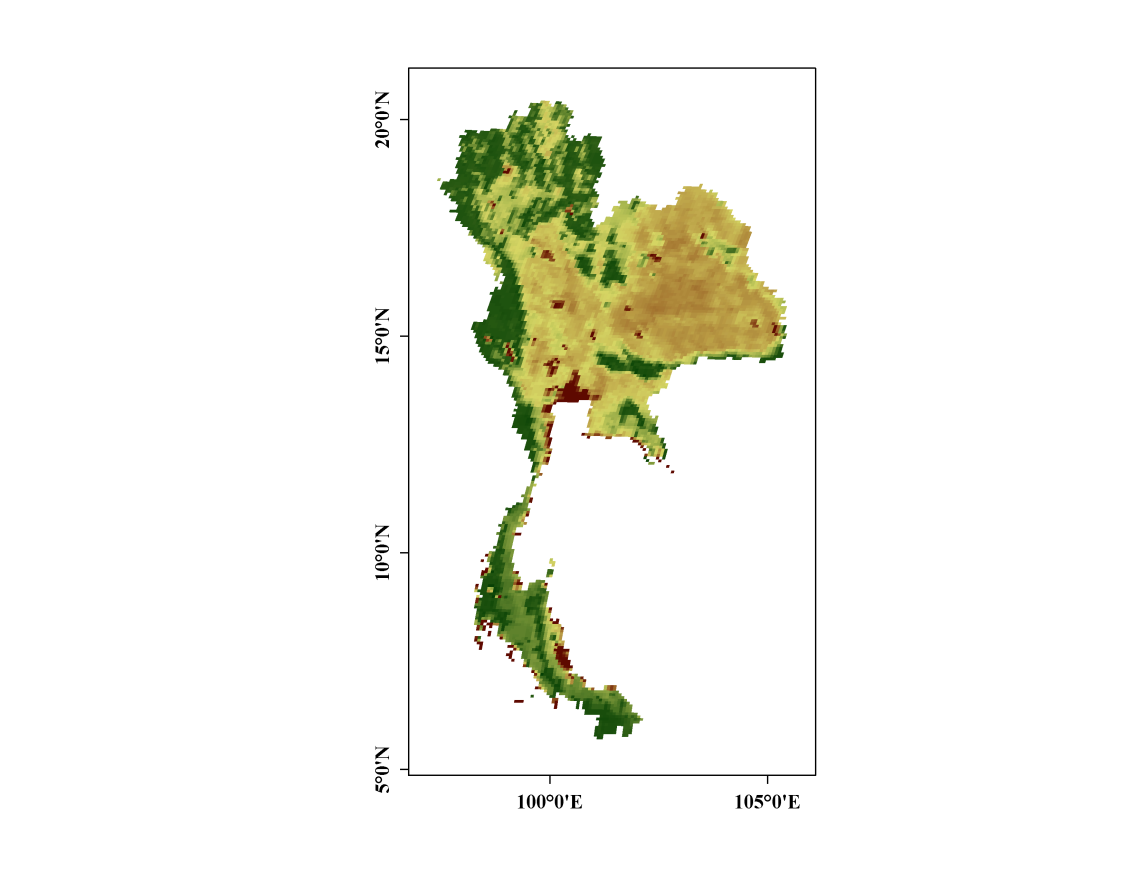 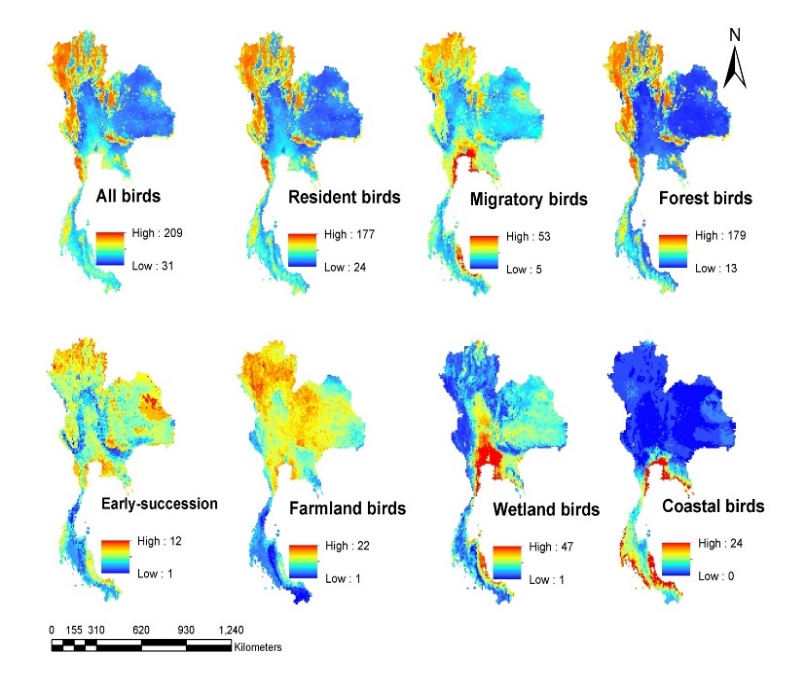 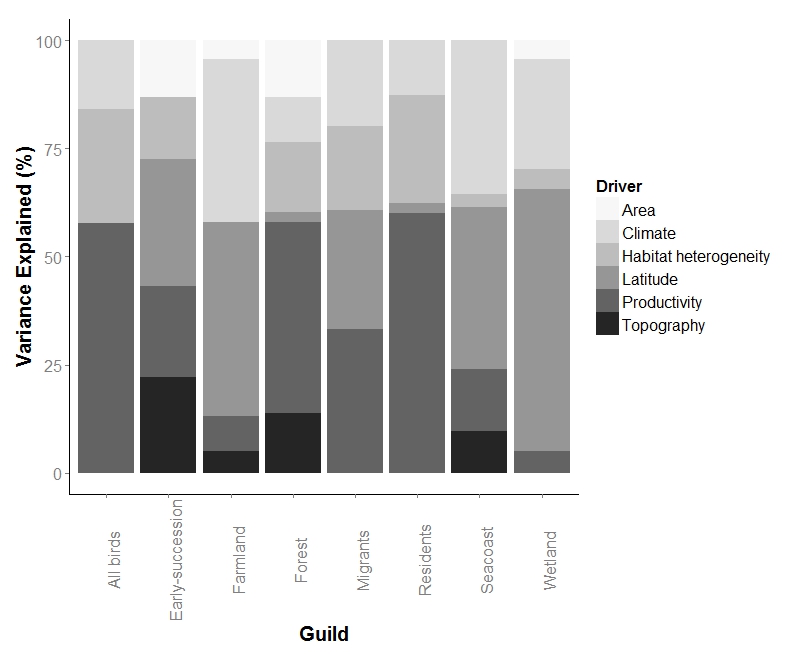 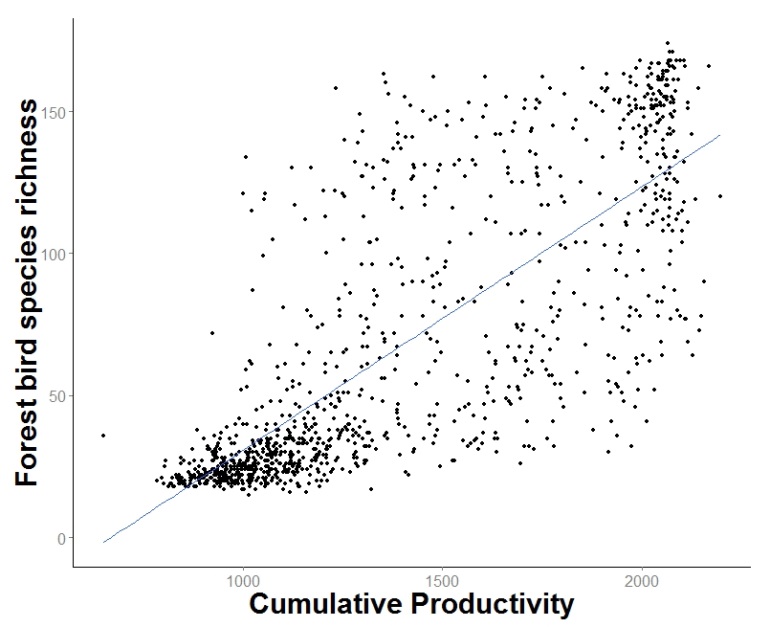 Suttidate et al., in prep
Global DHI
2010
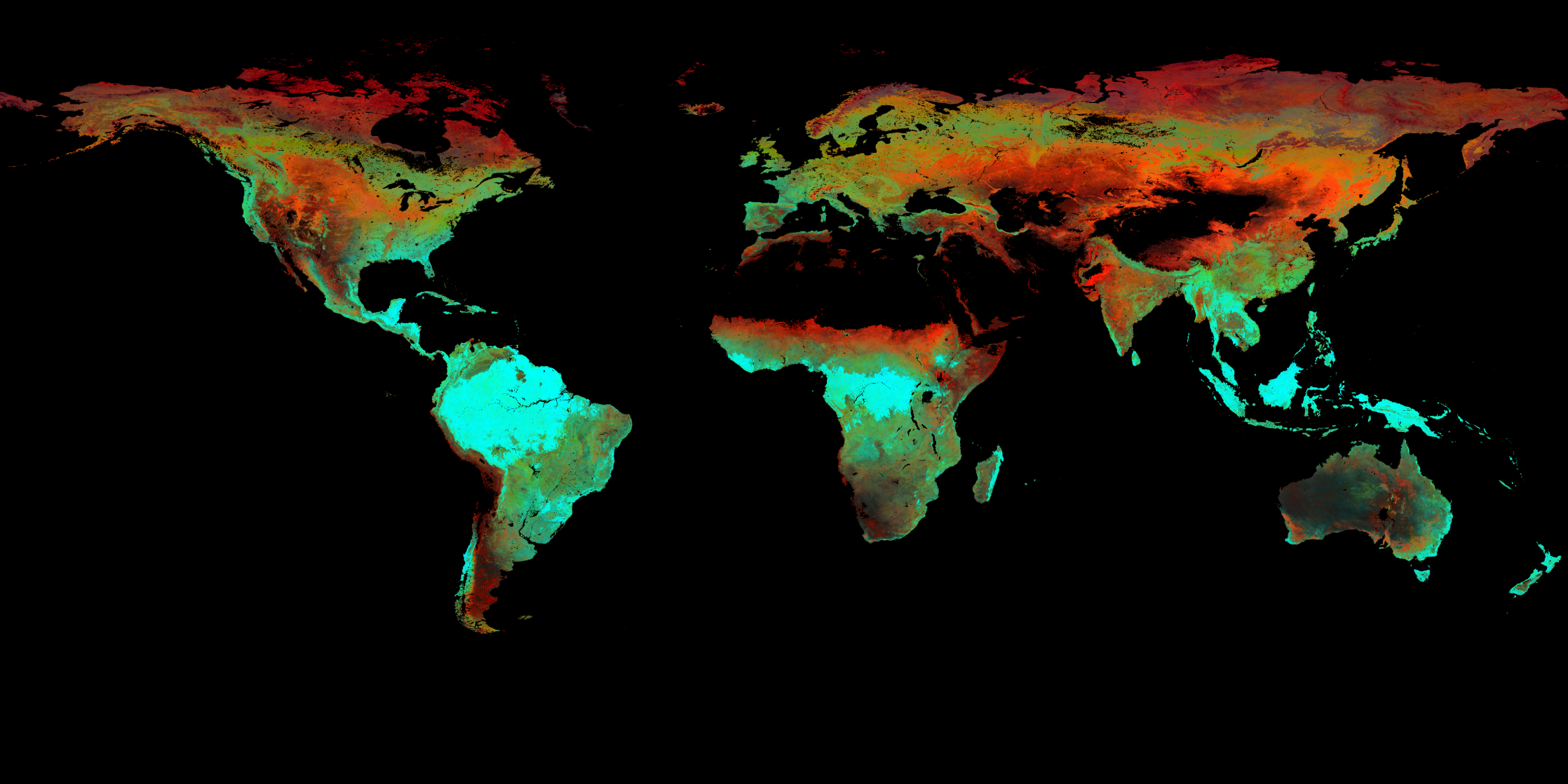 2010
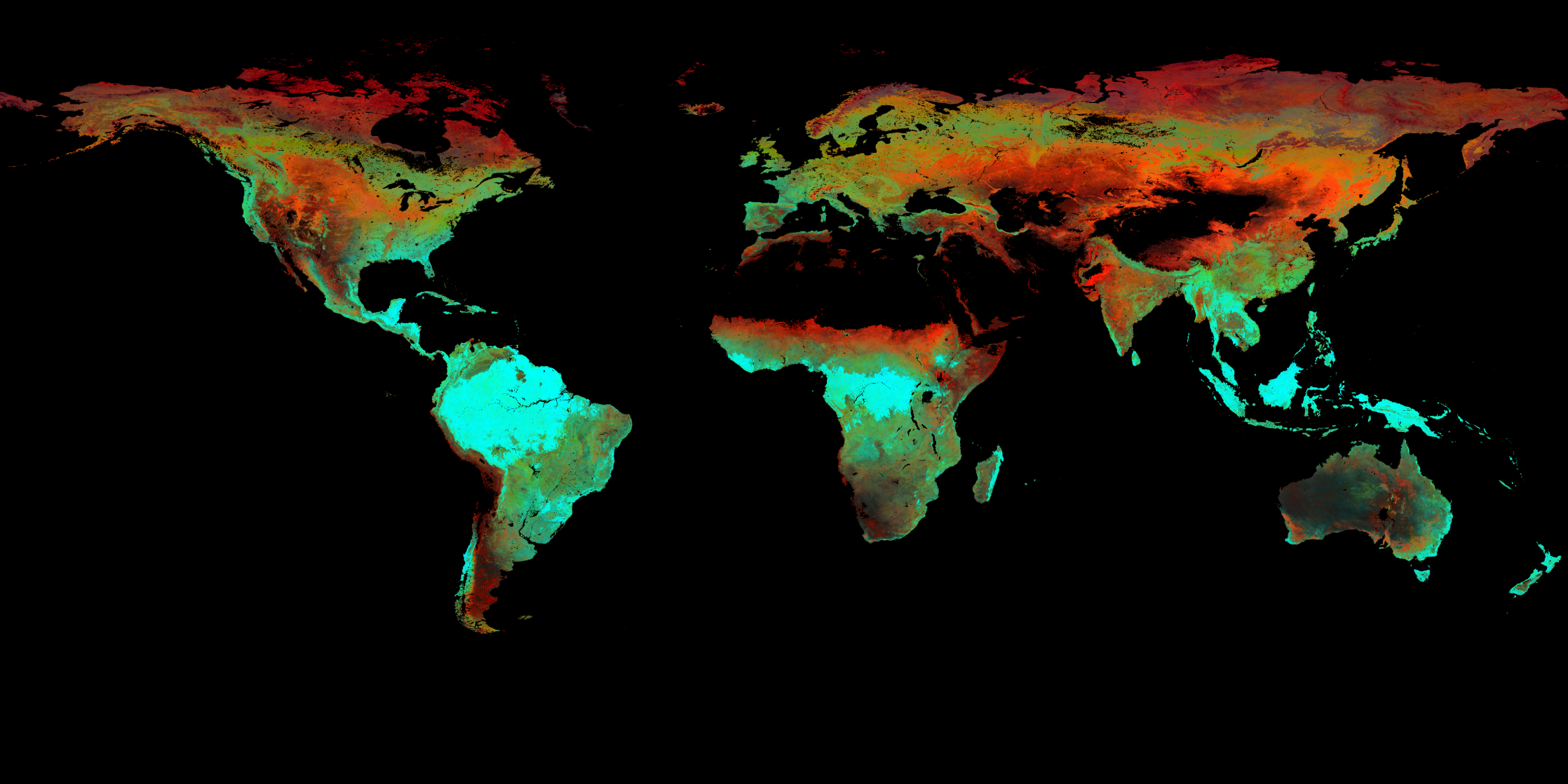 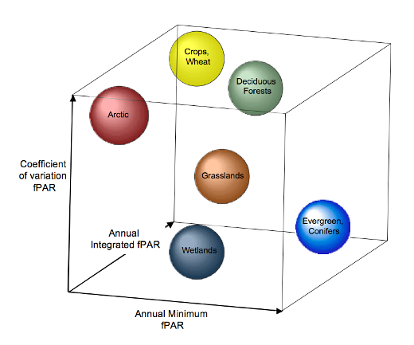 1981
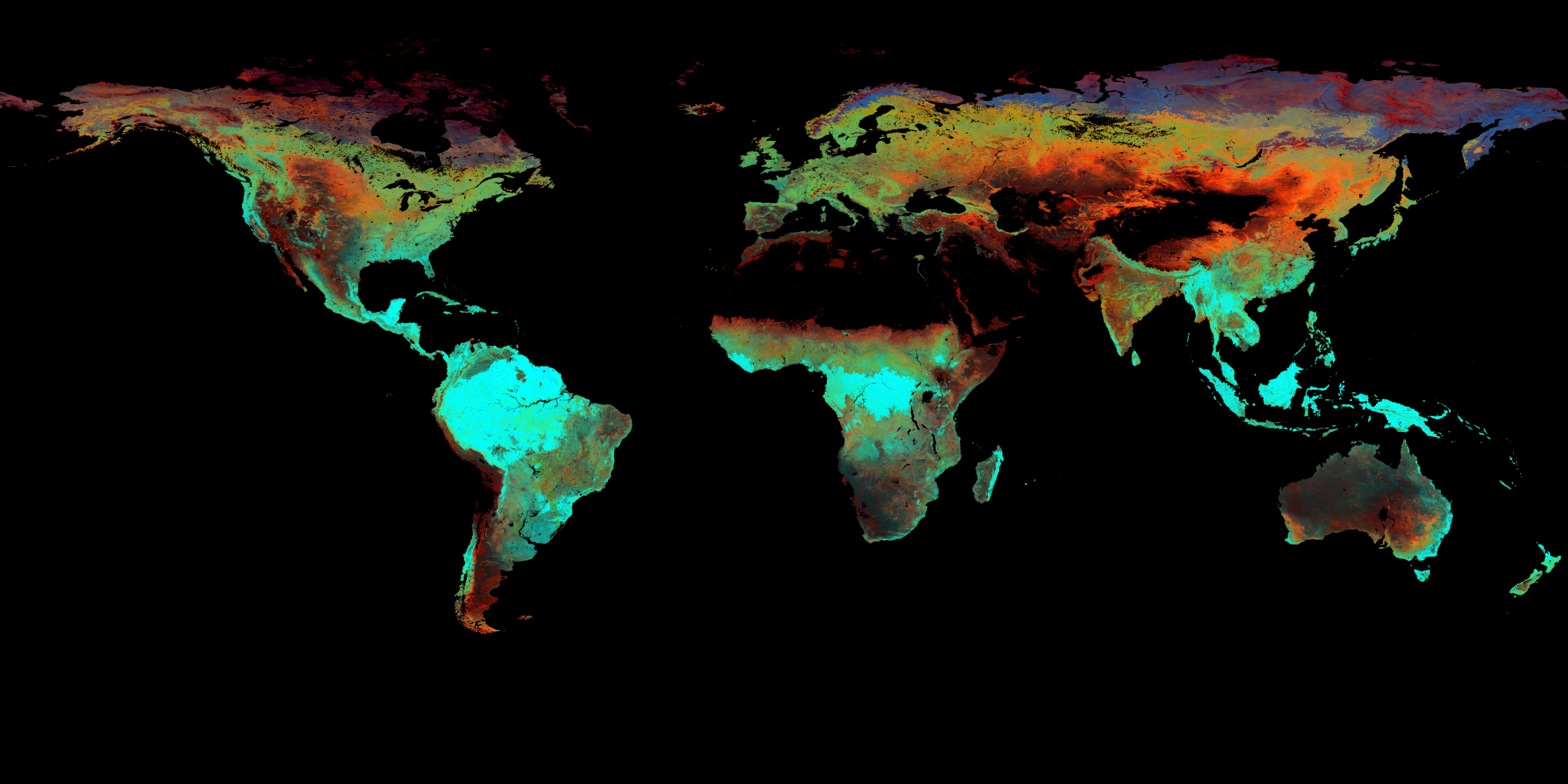 1982
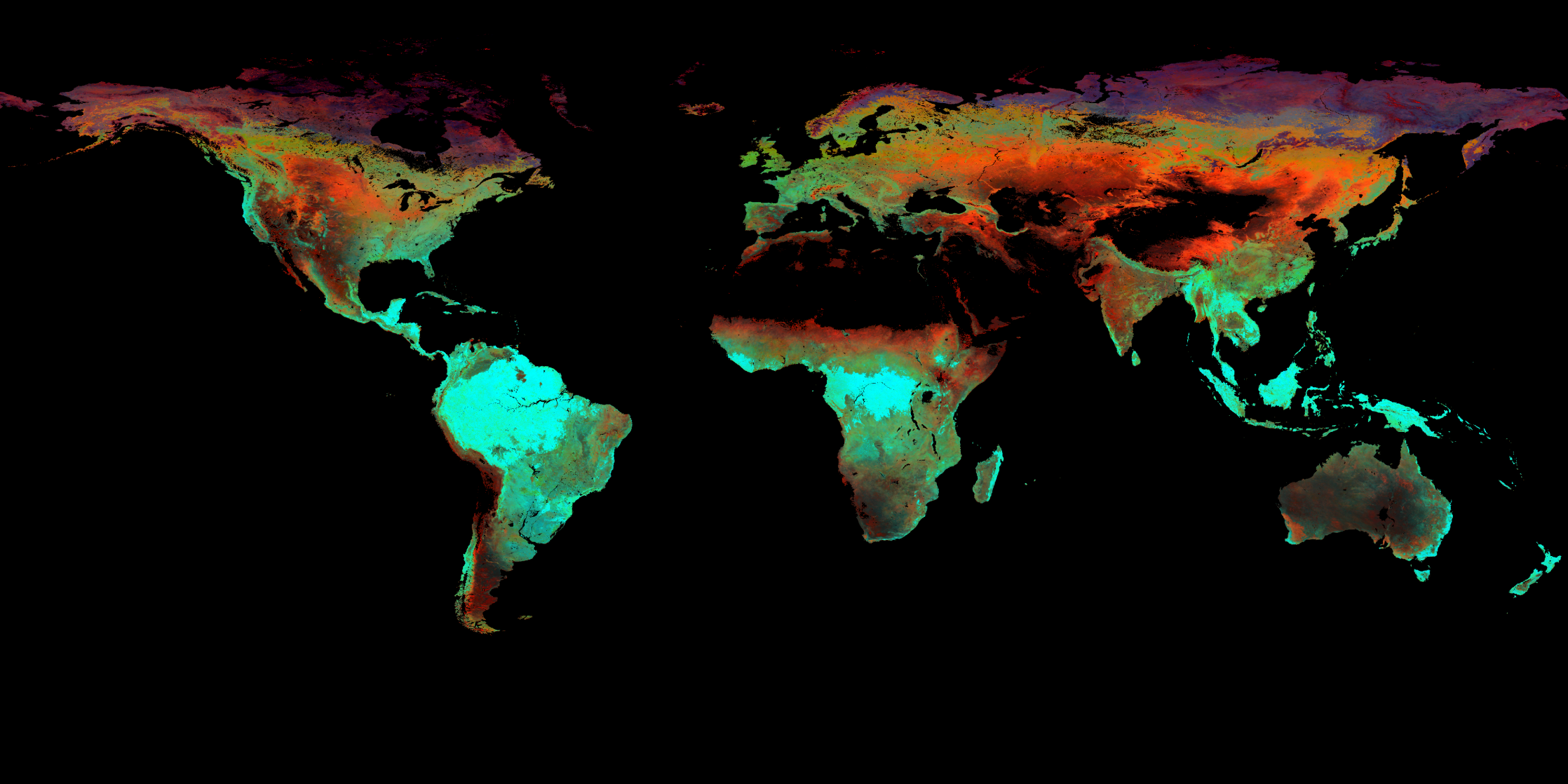 1983
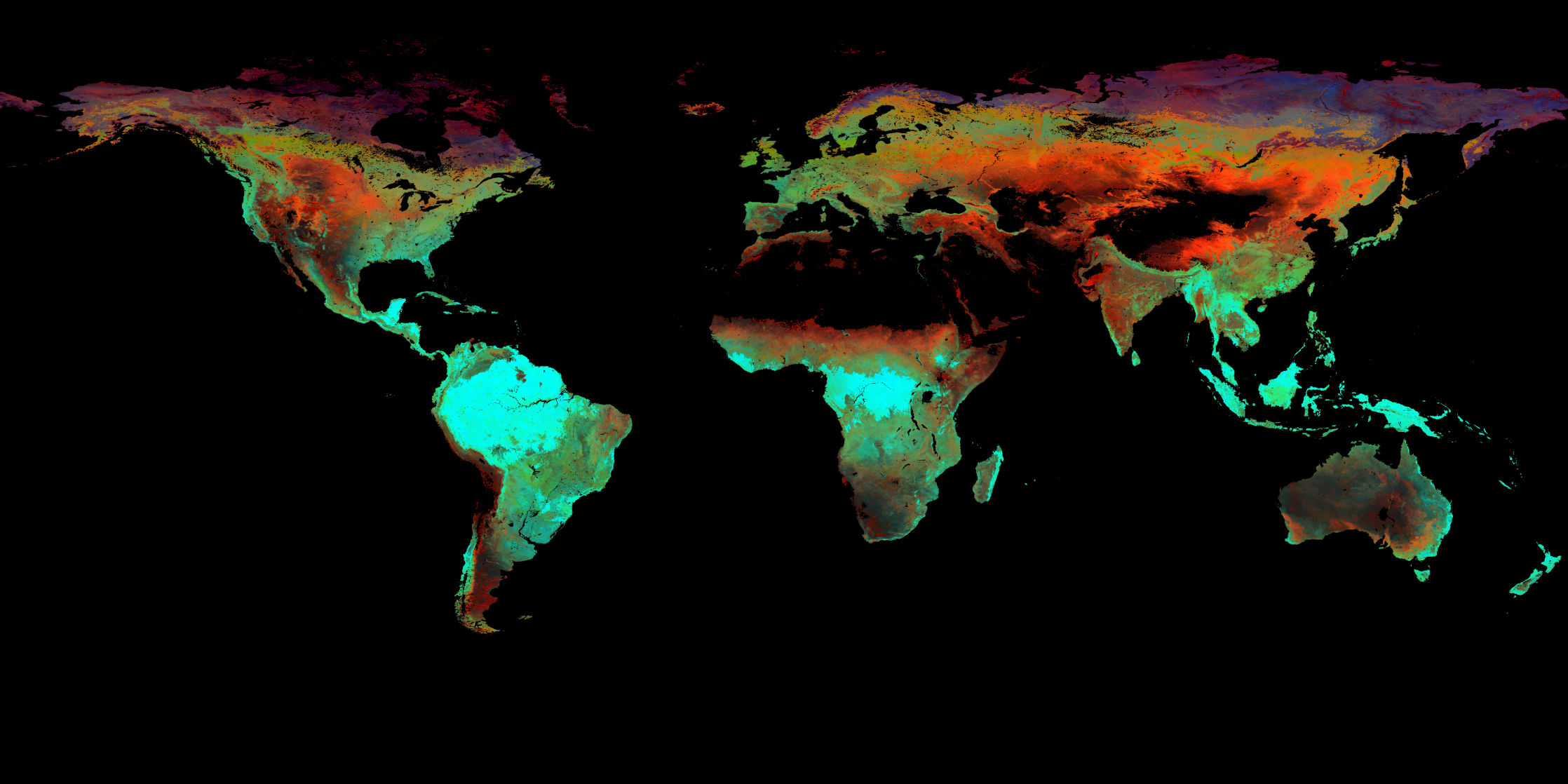 1984
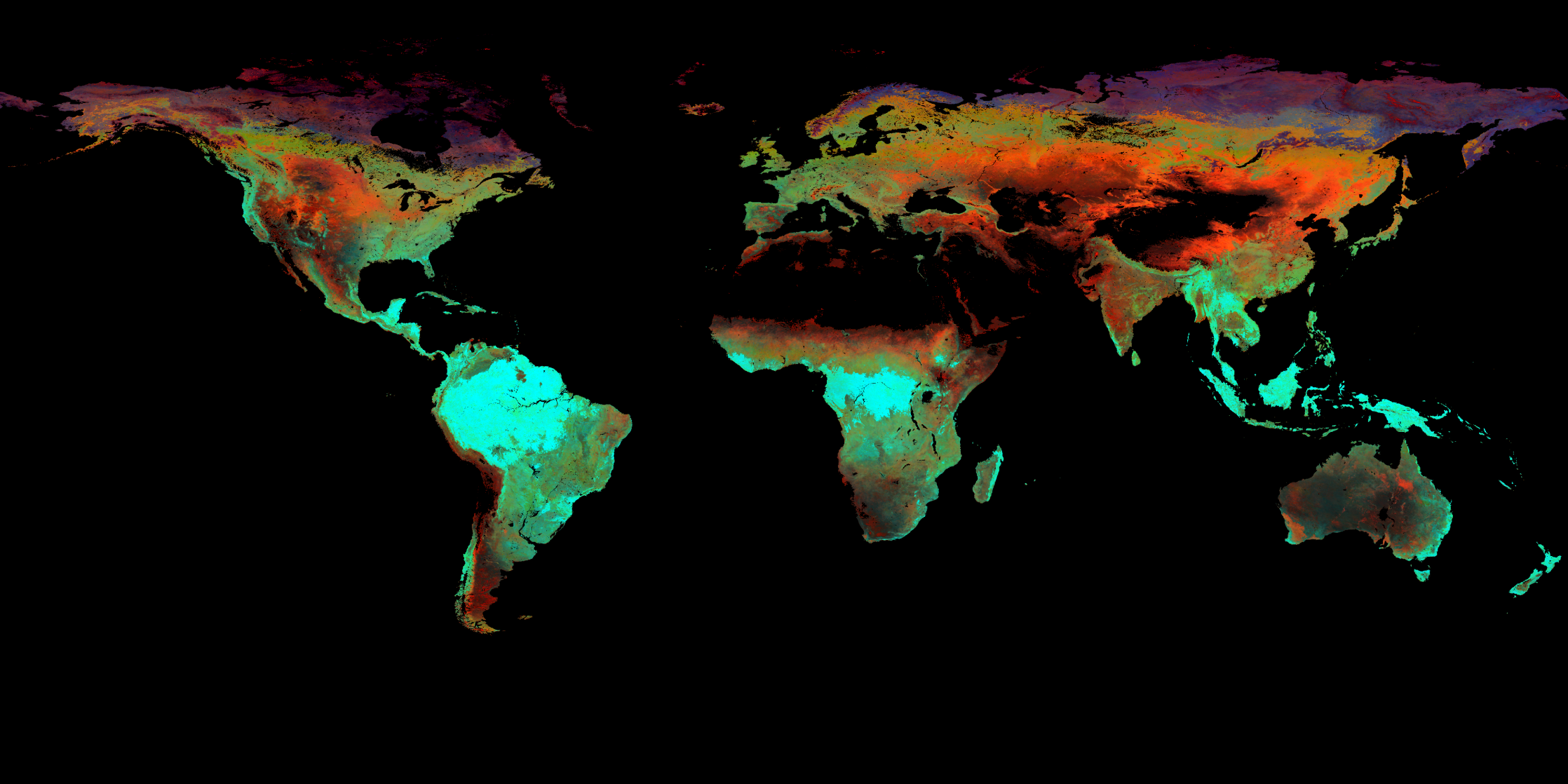 1985
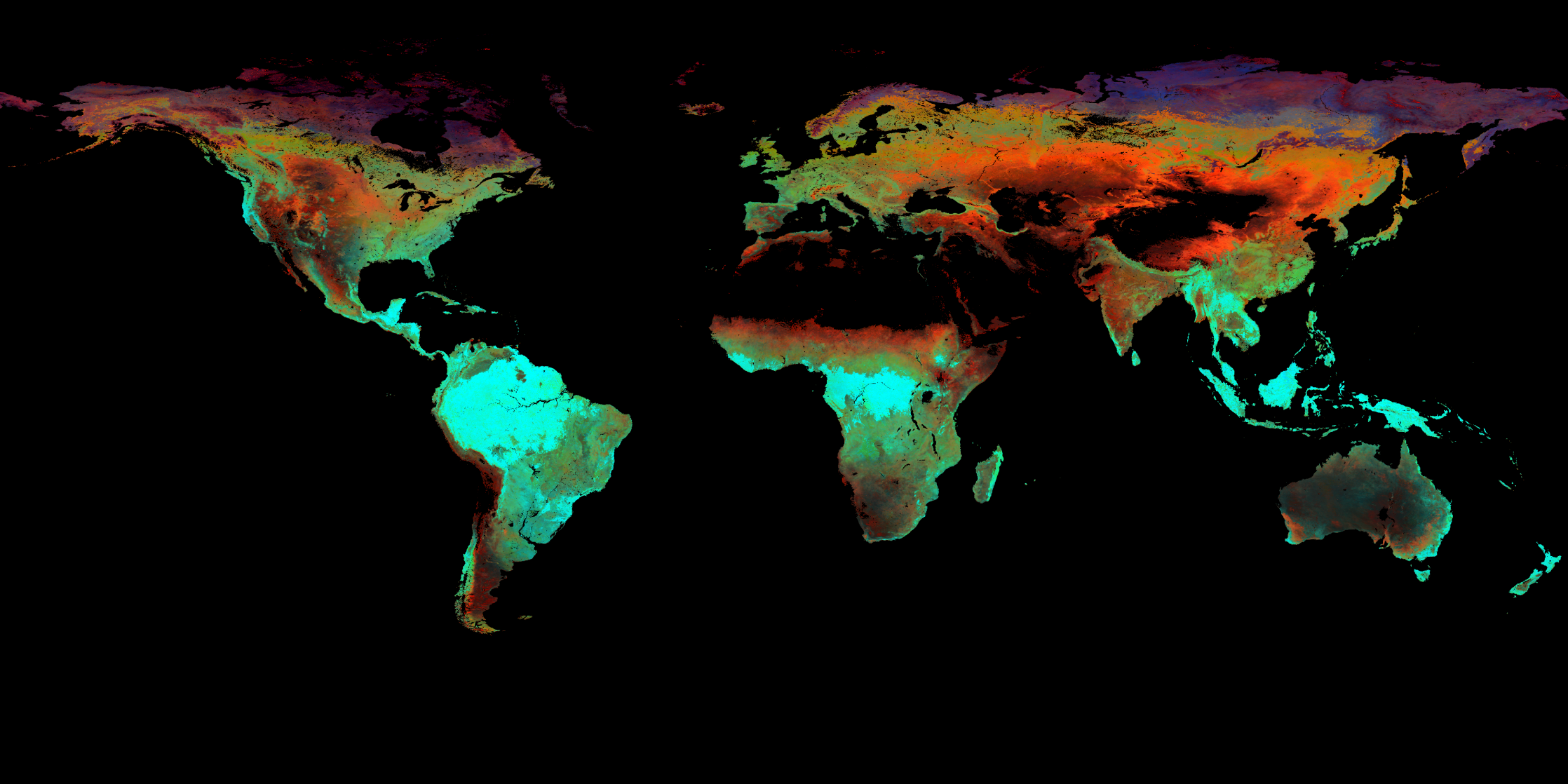 1986
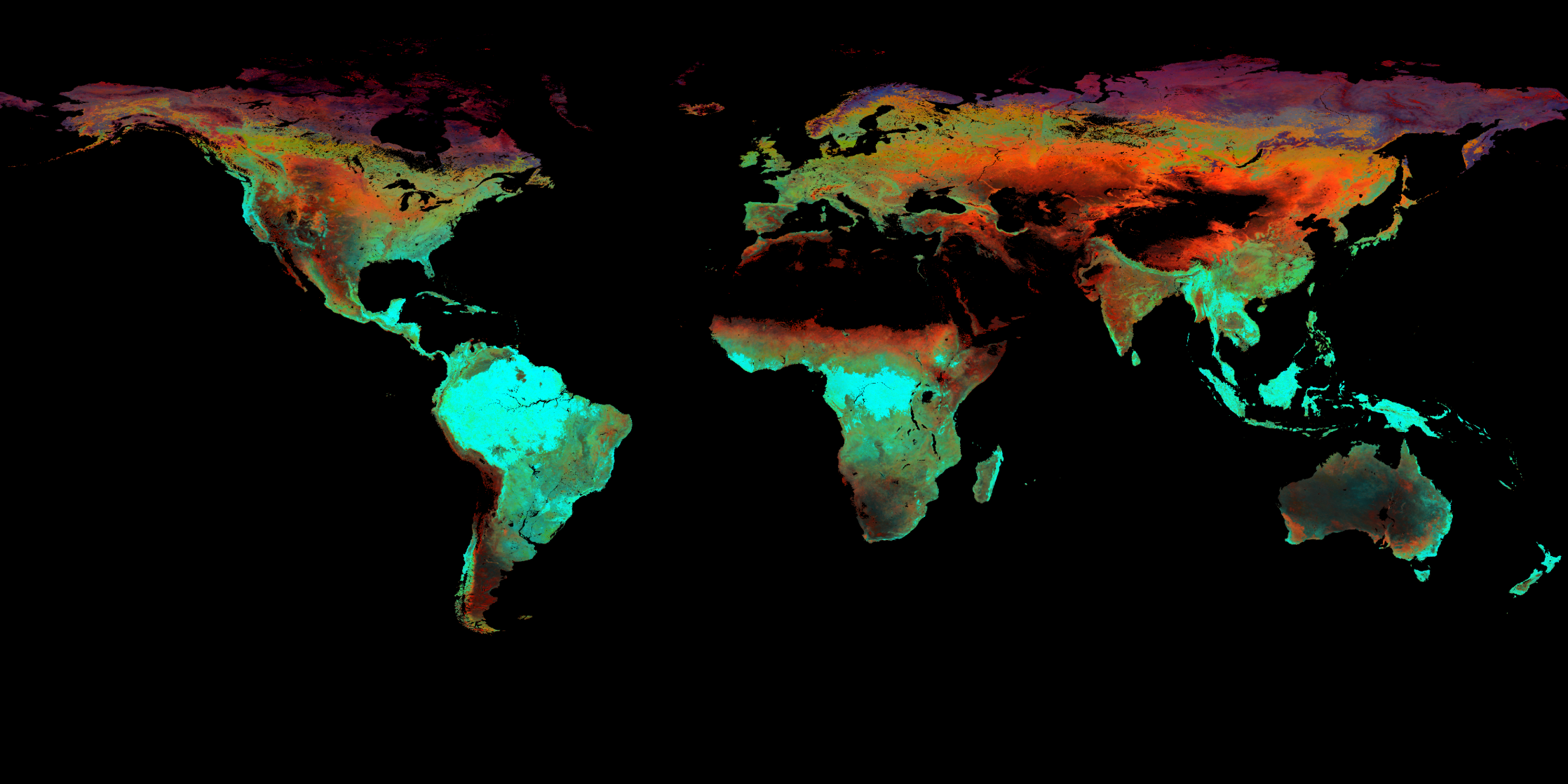 1987
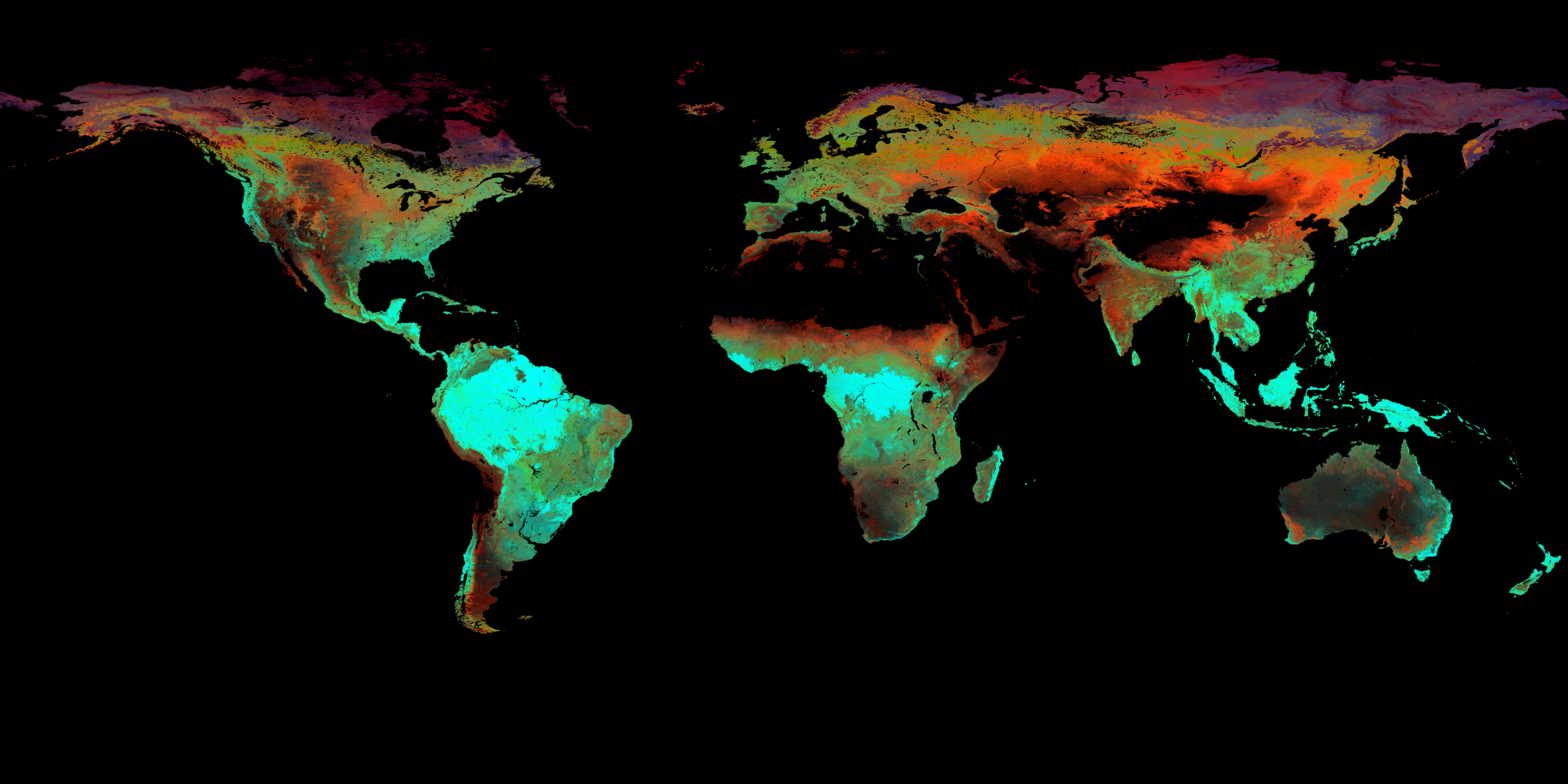 1988
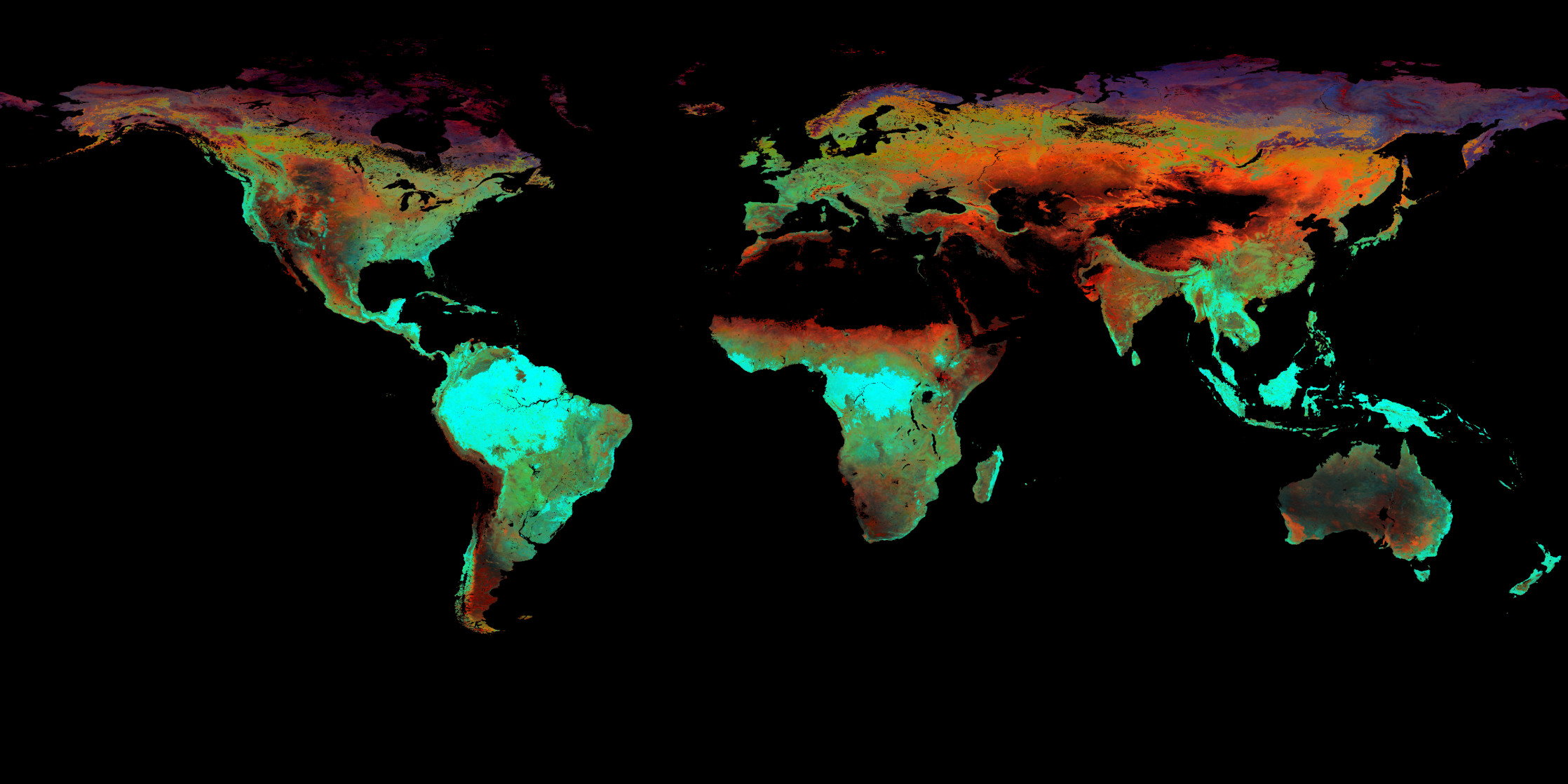 1989
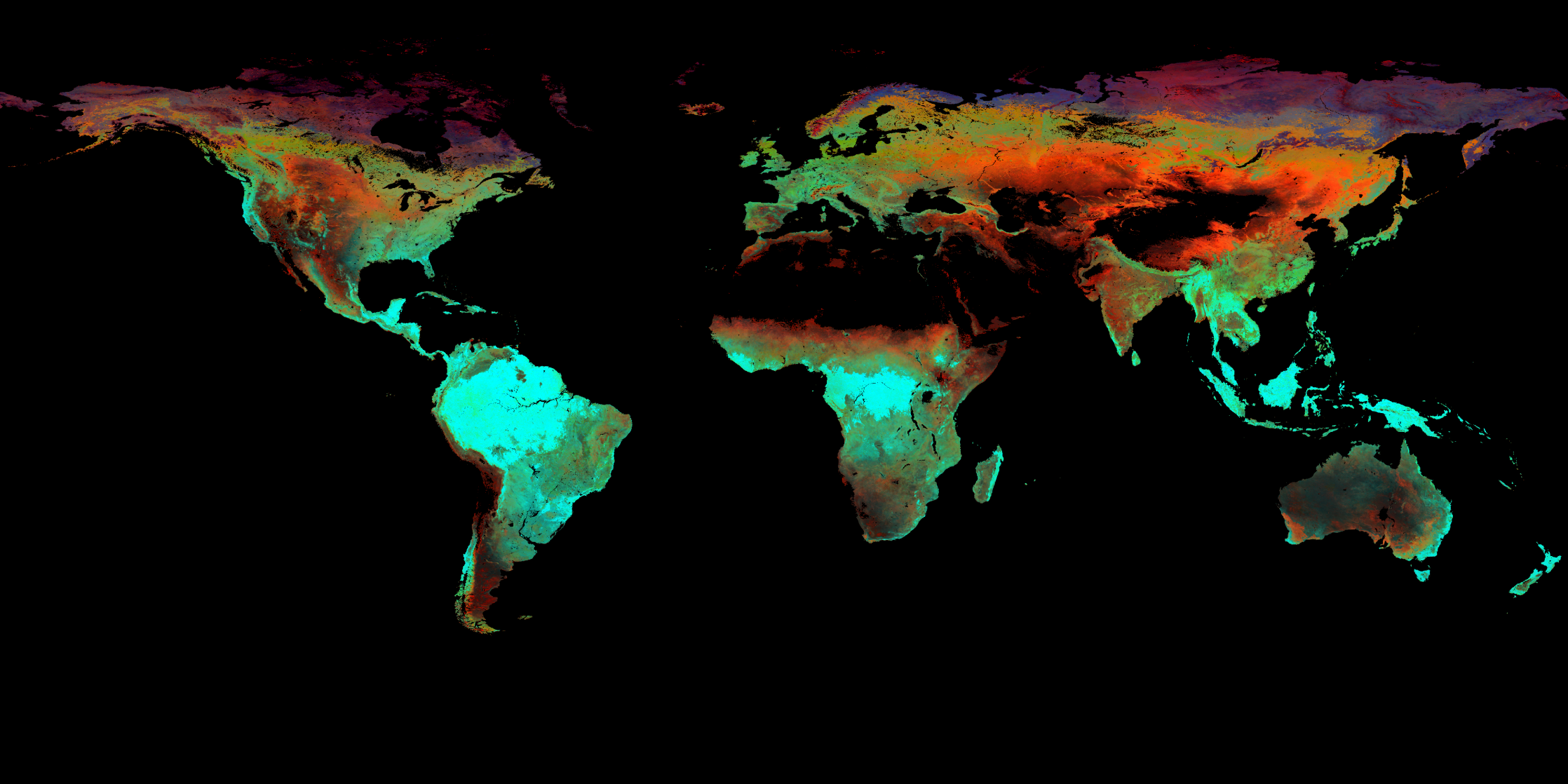 1990
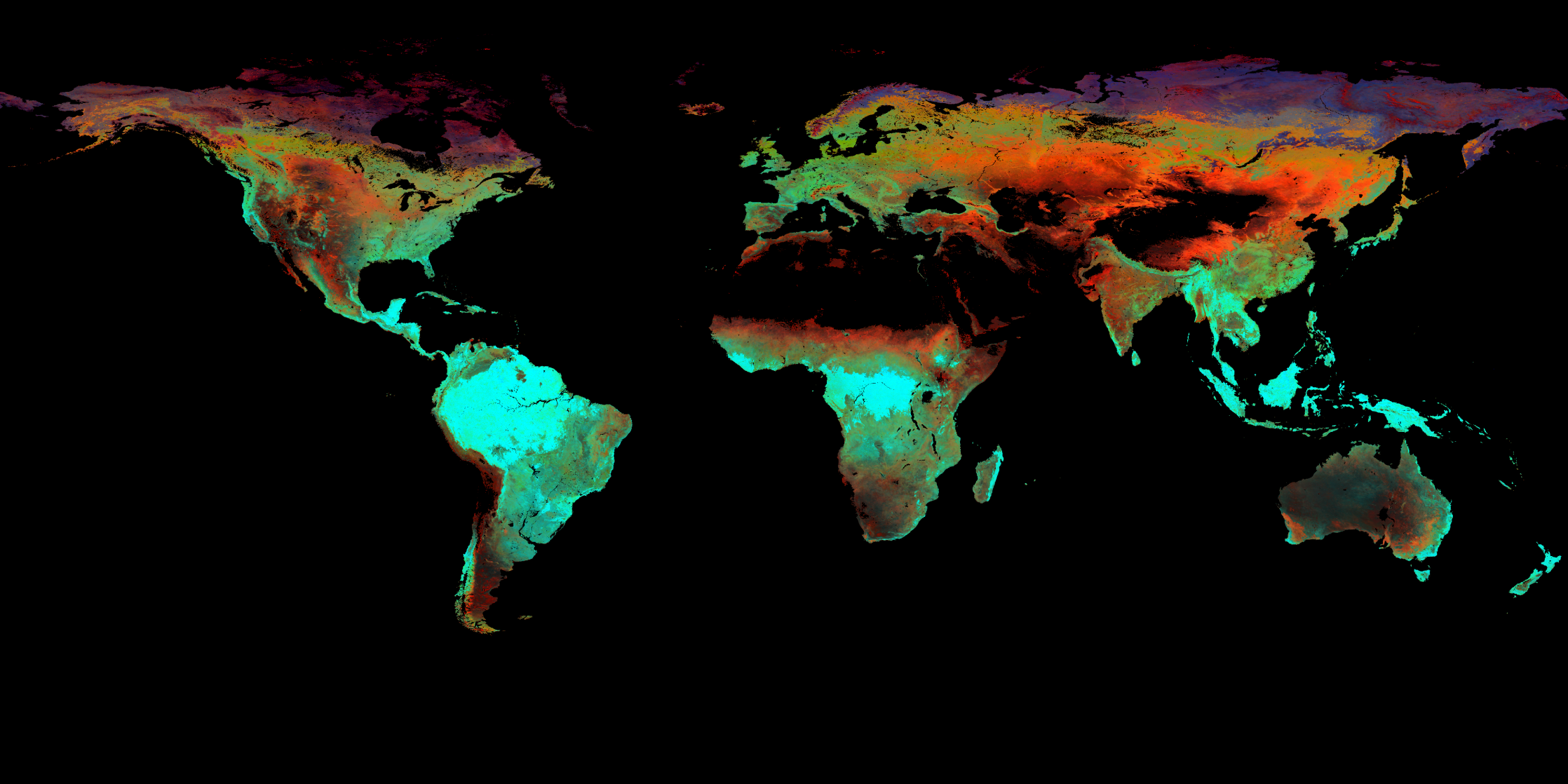 1991
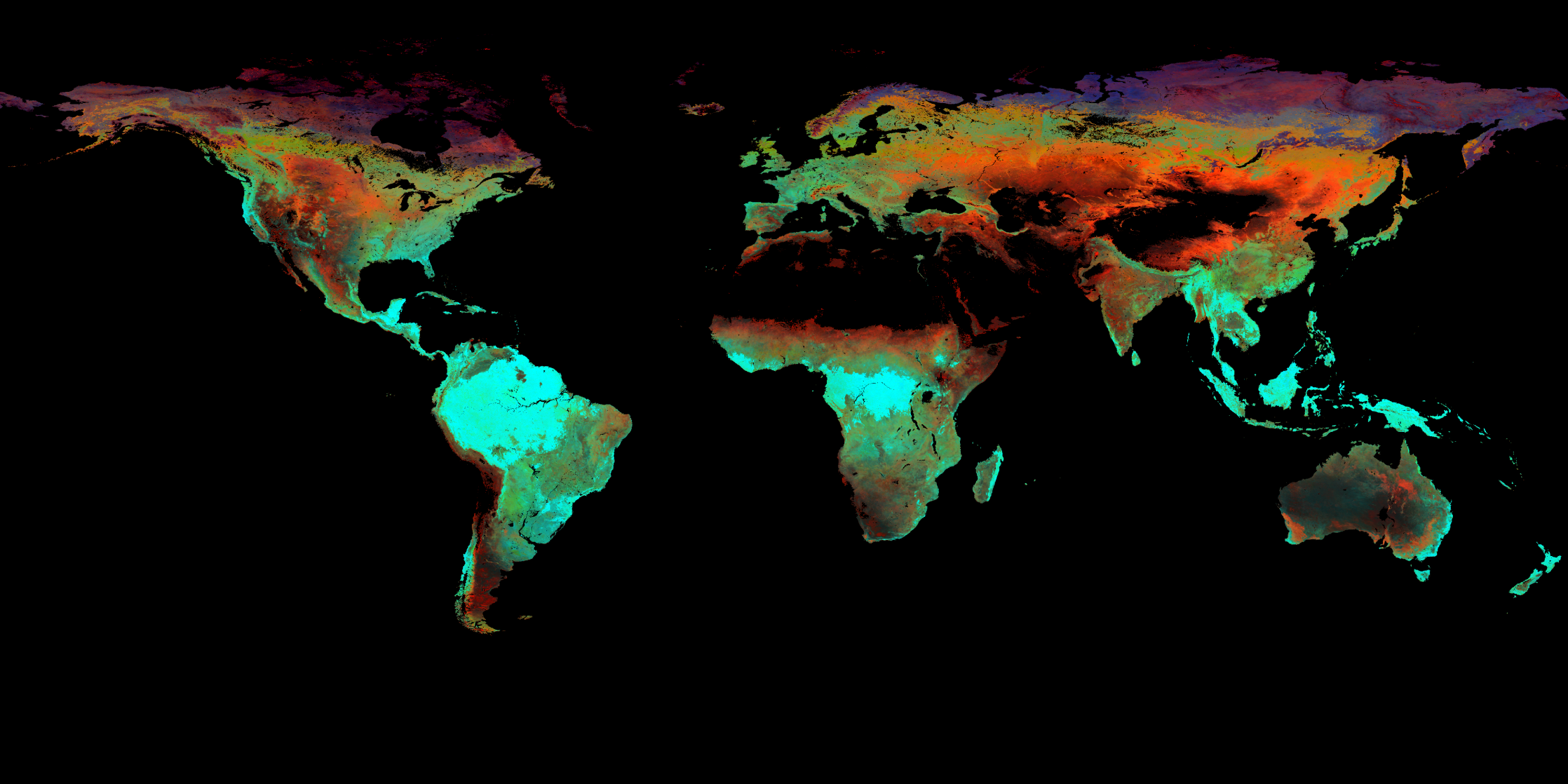 1992
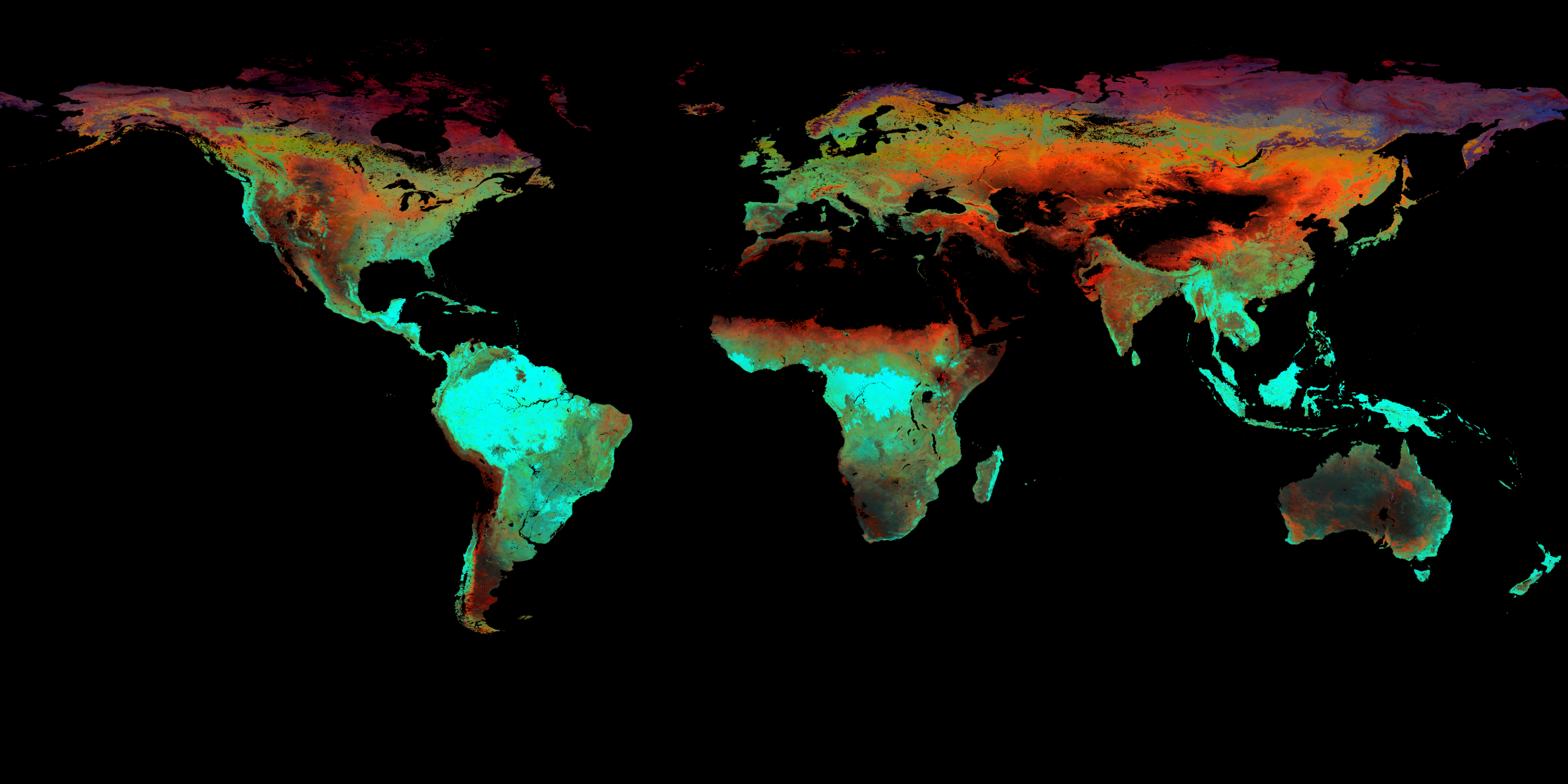 1993
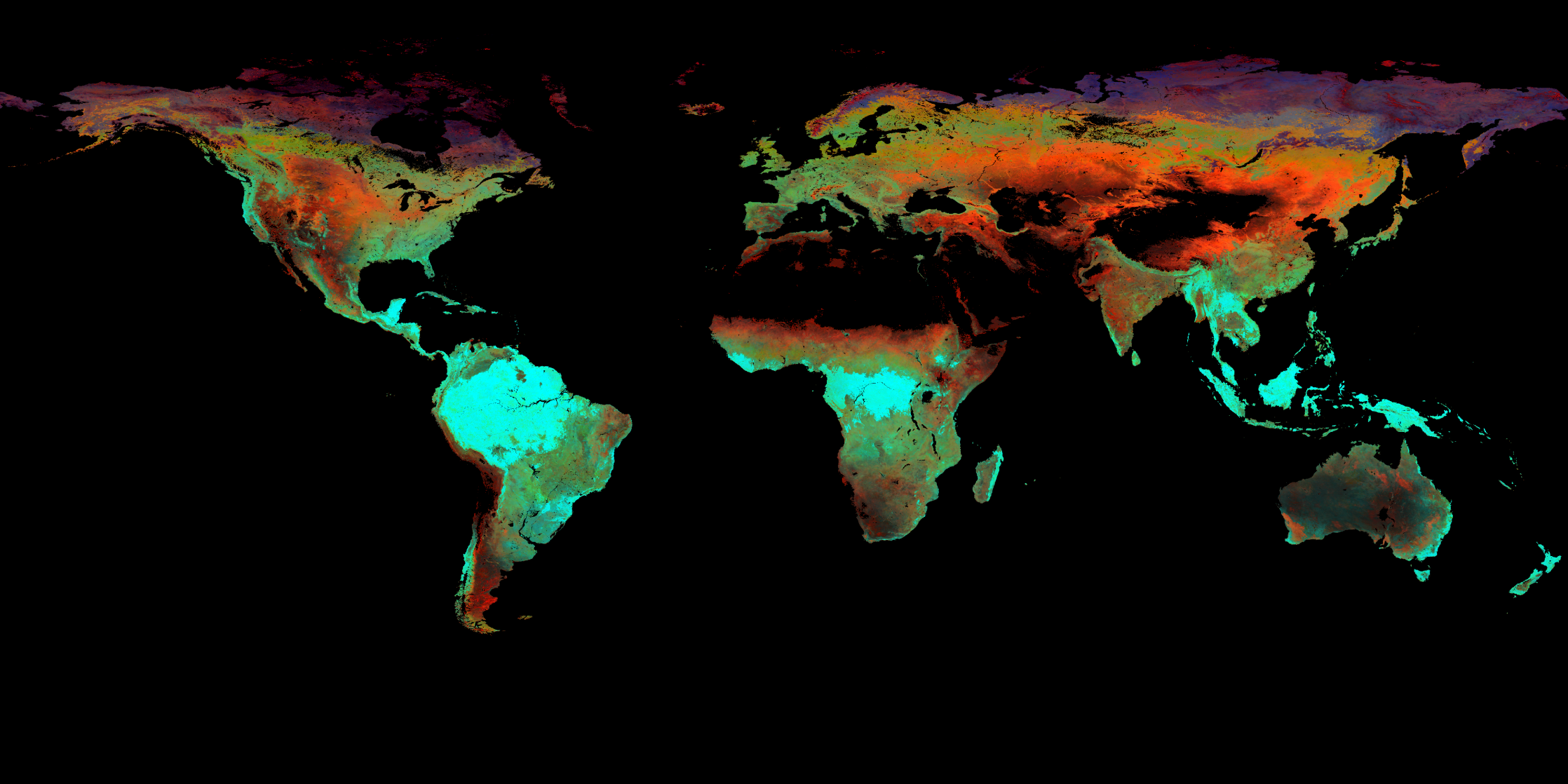 1994
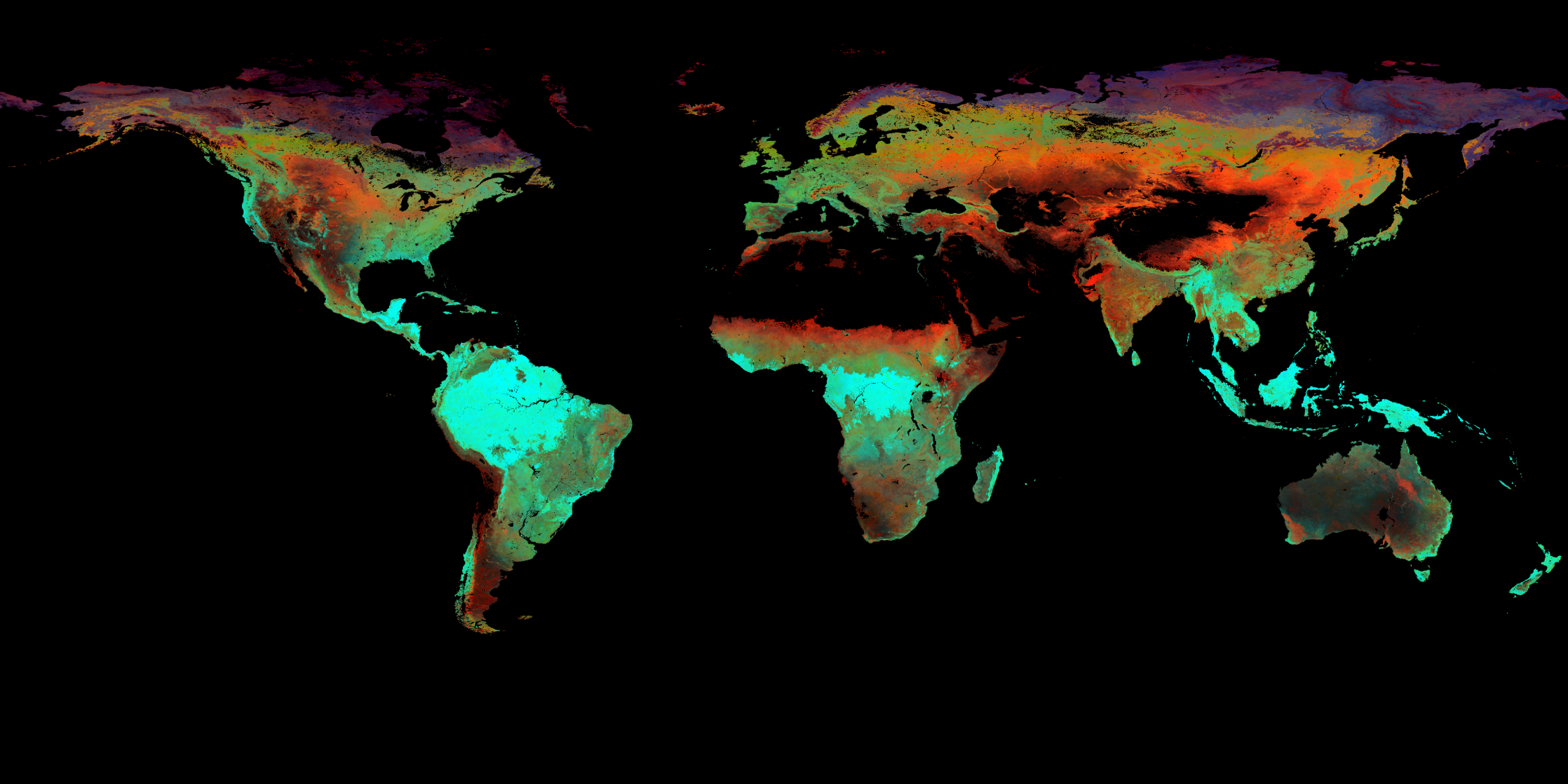 1995
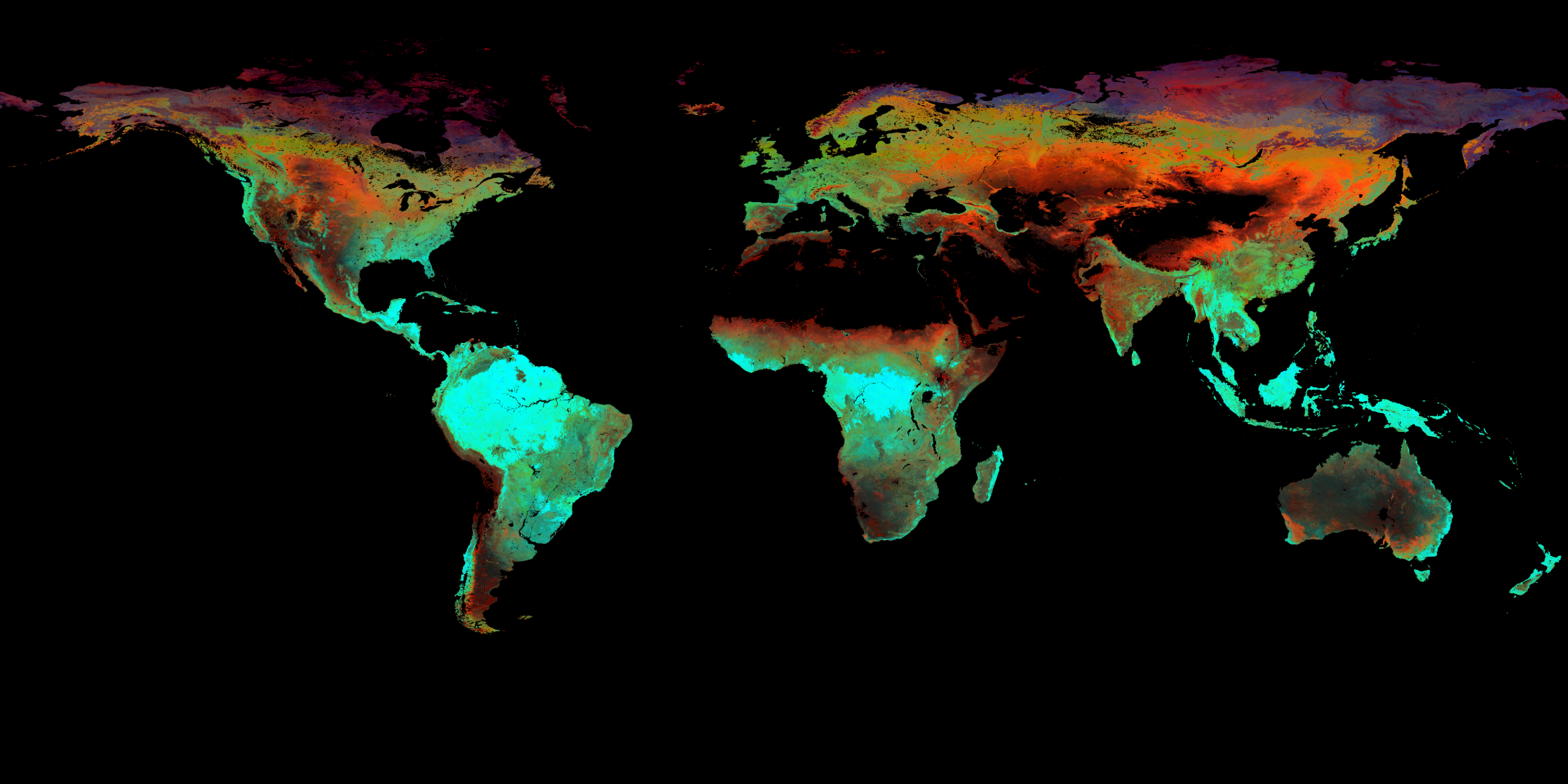 1996
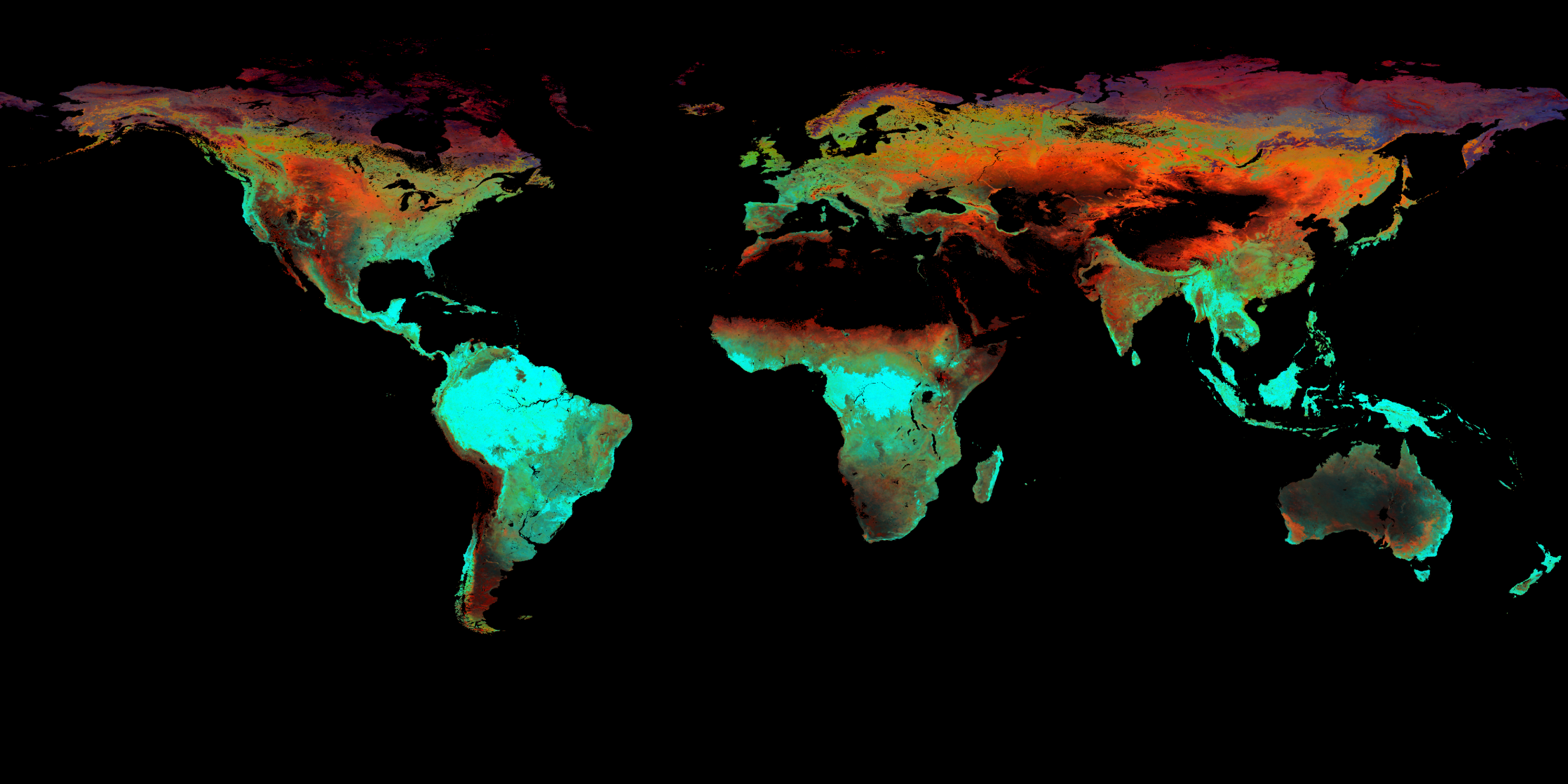 1997
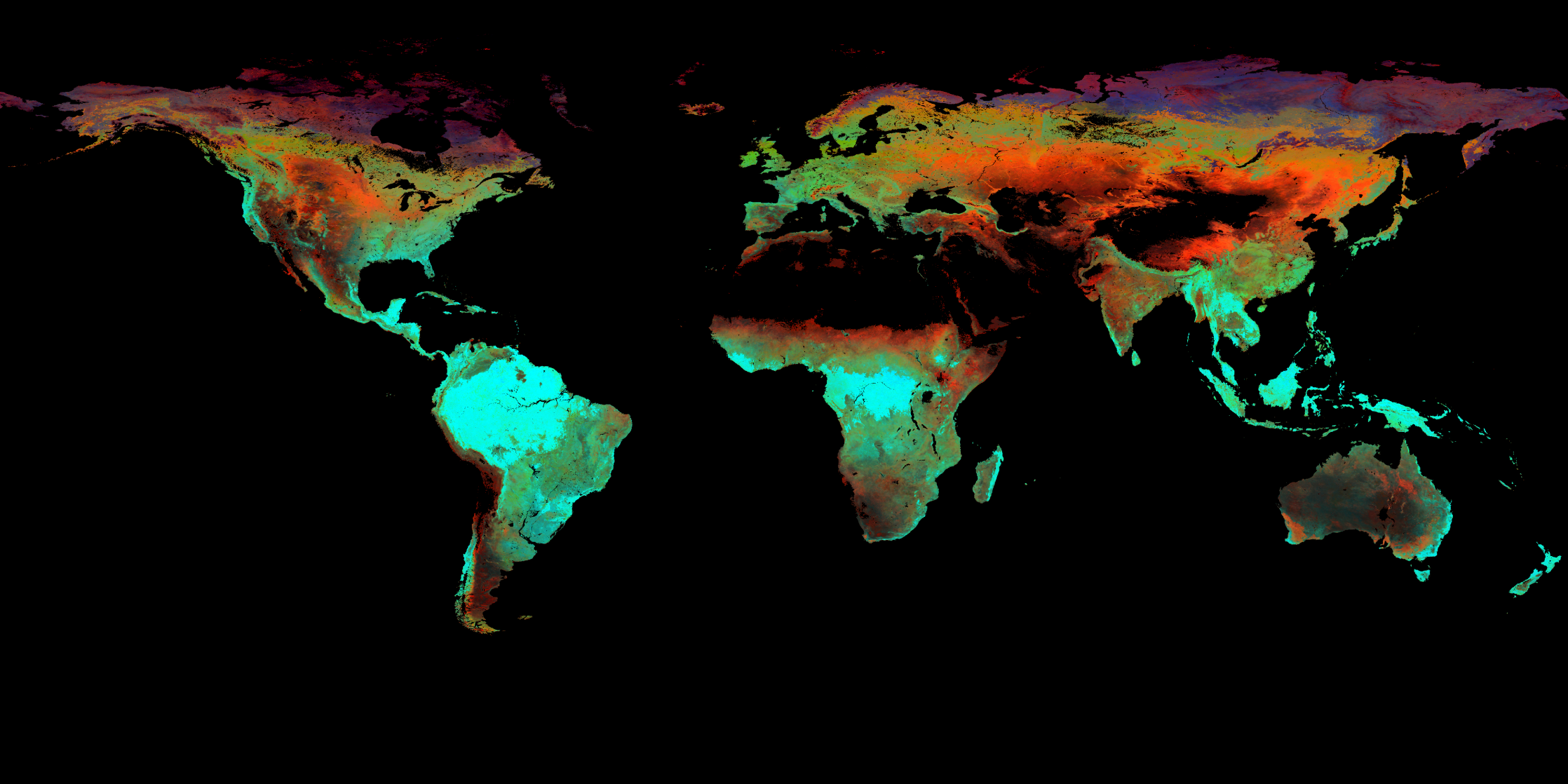 1998
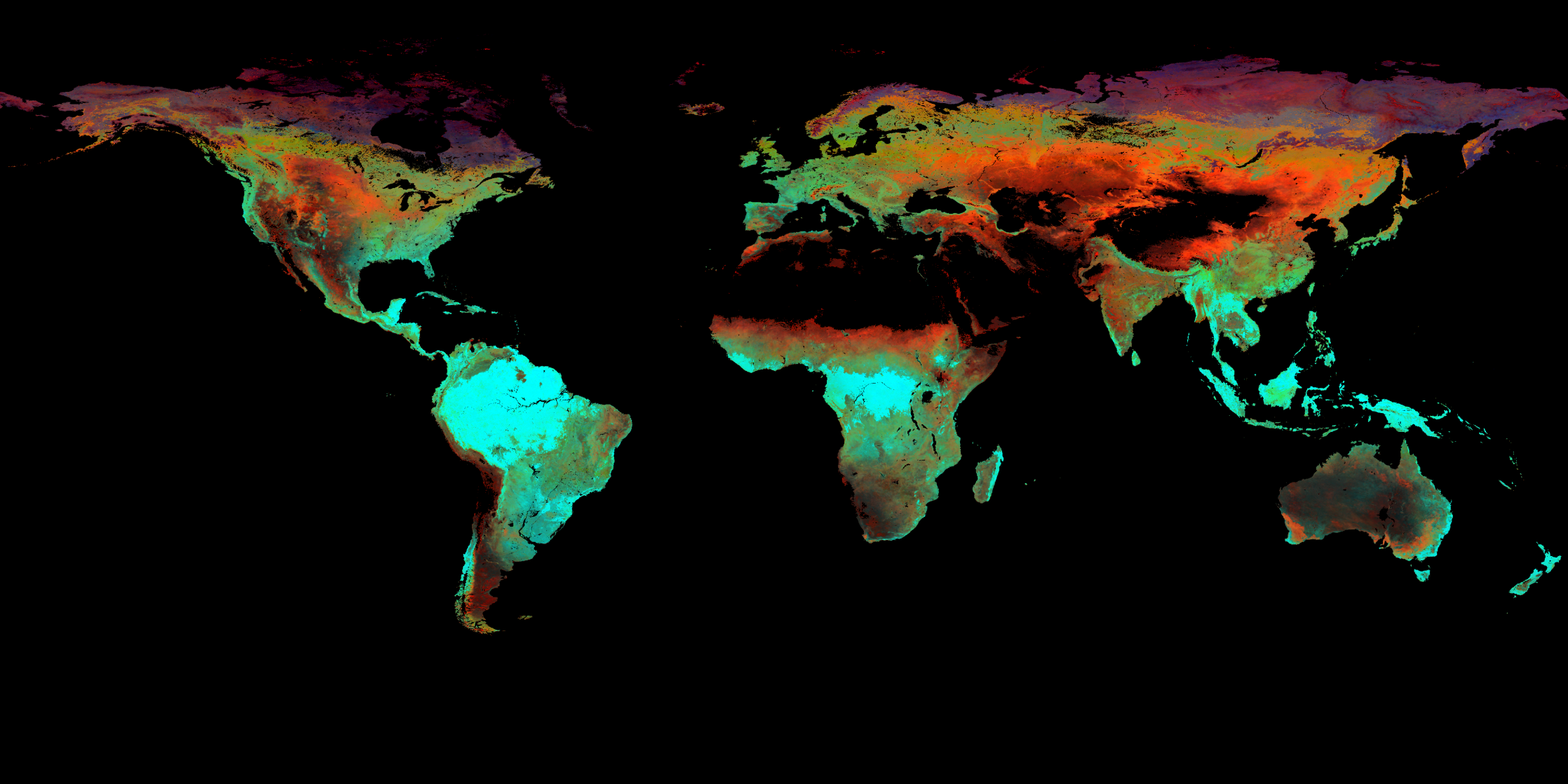 1999
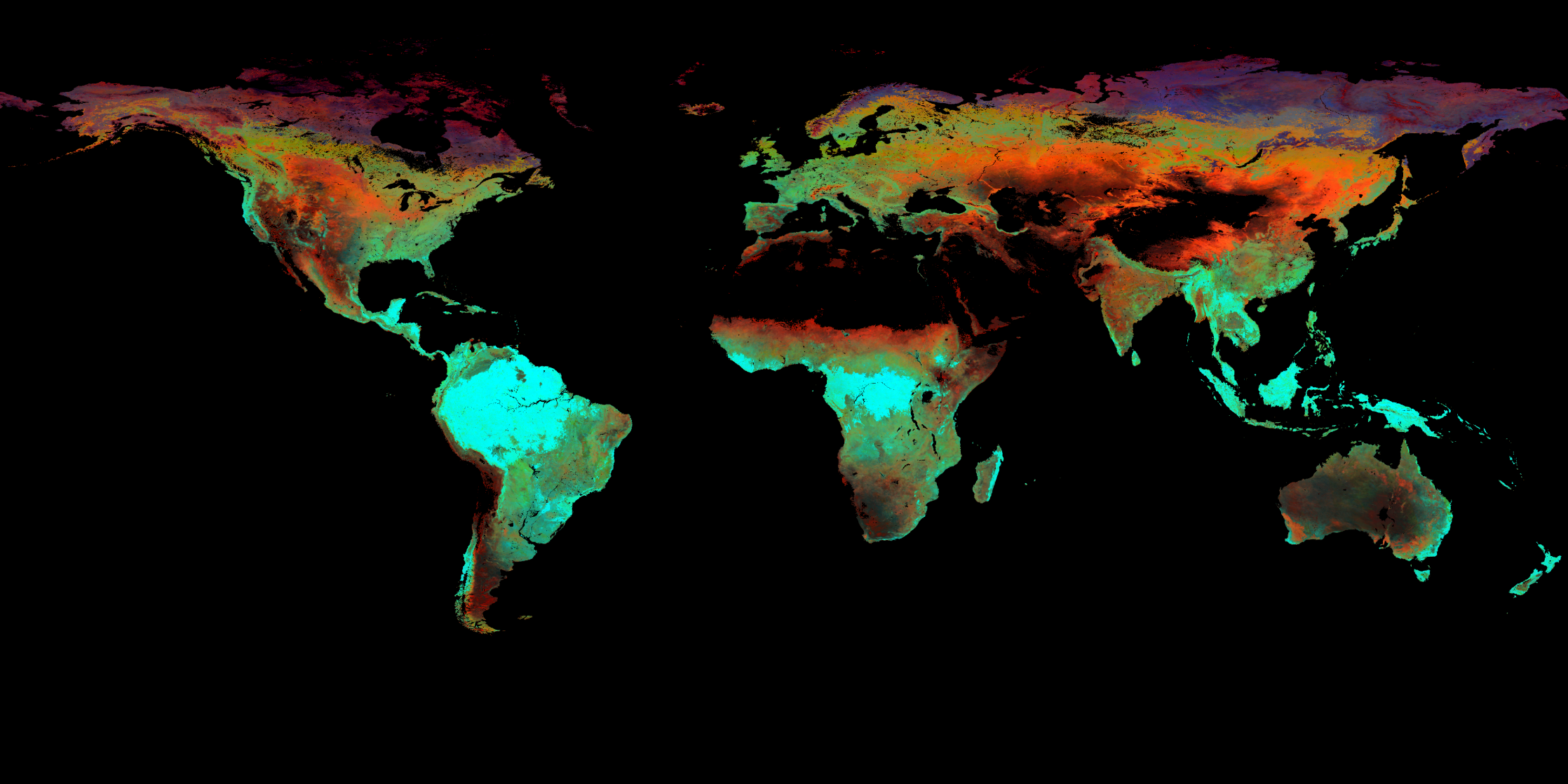 2000
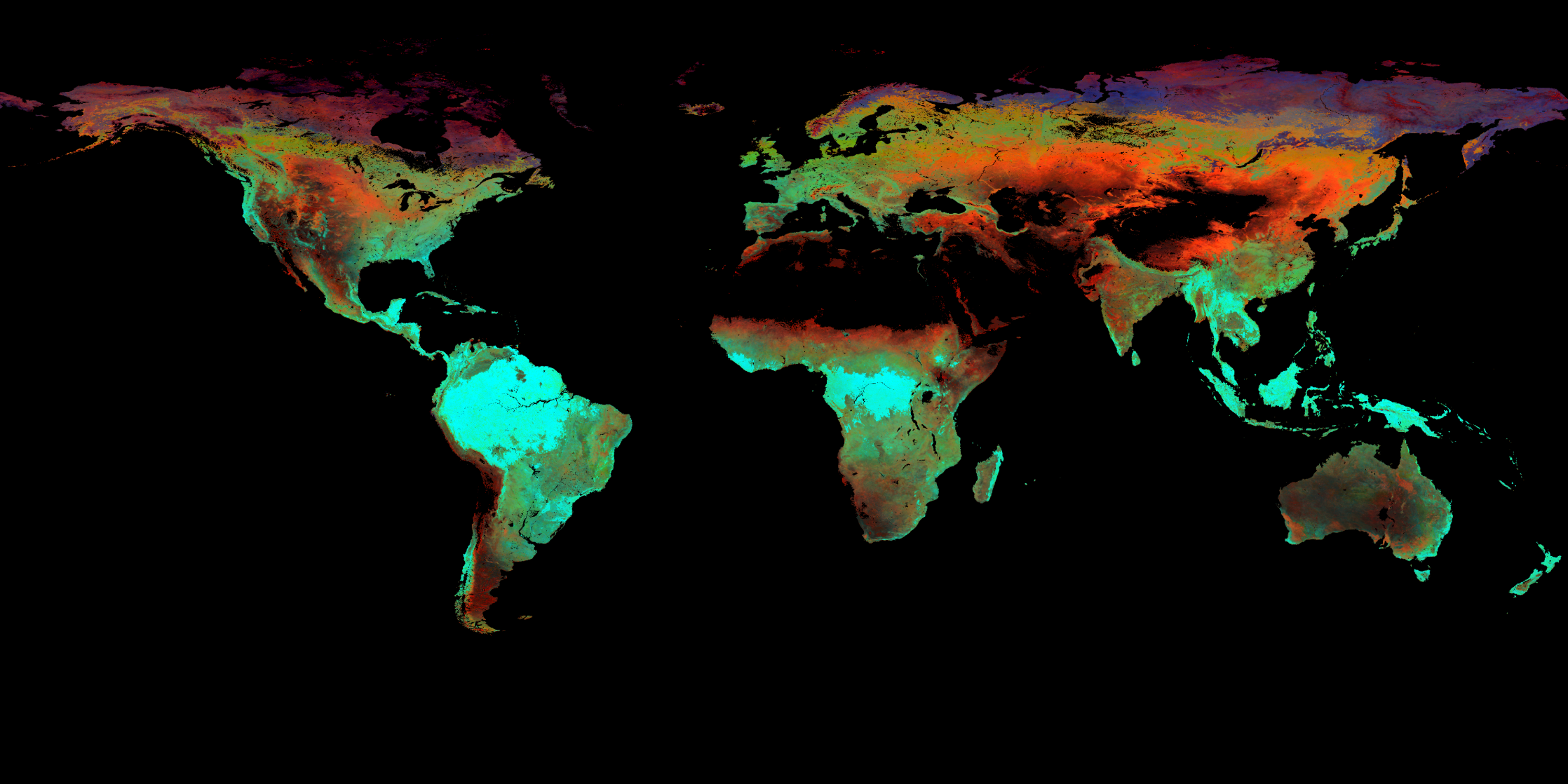 2001
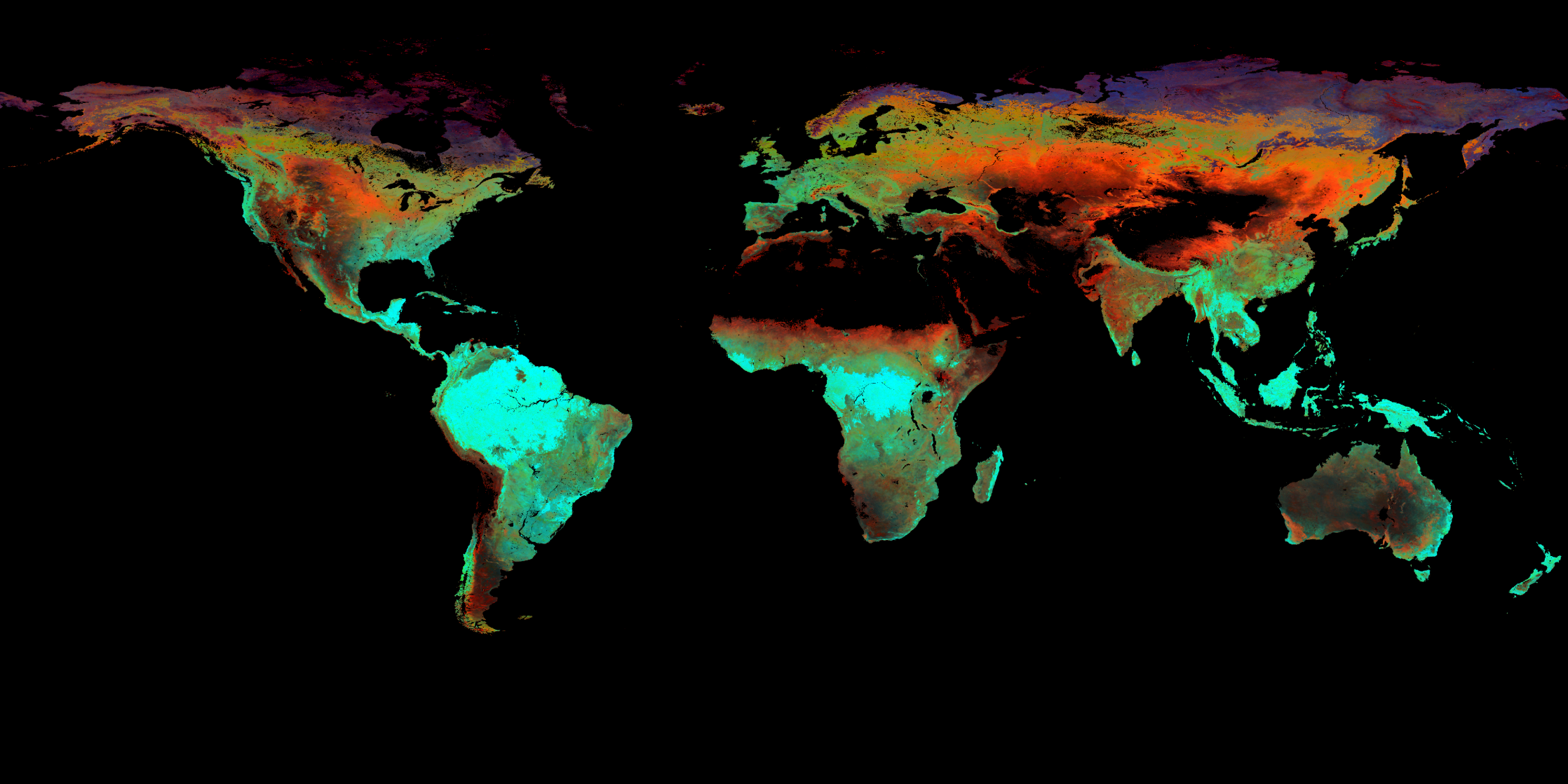 2002
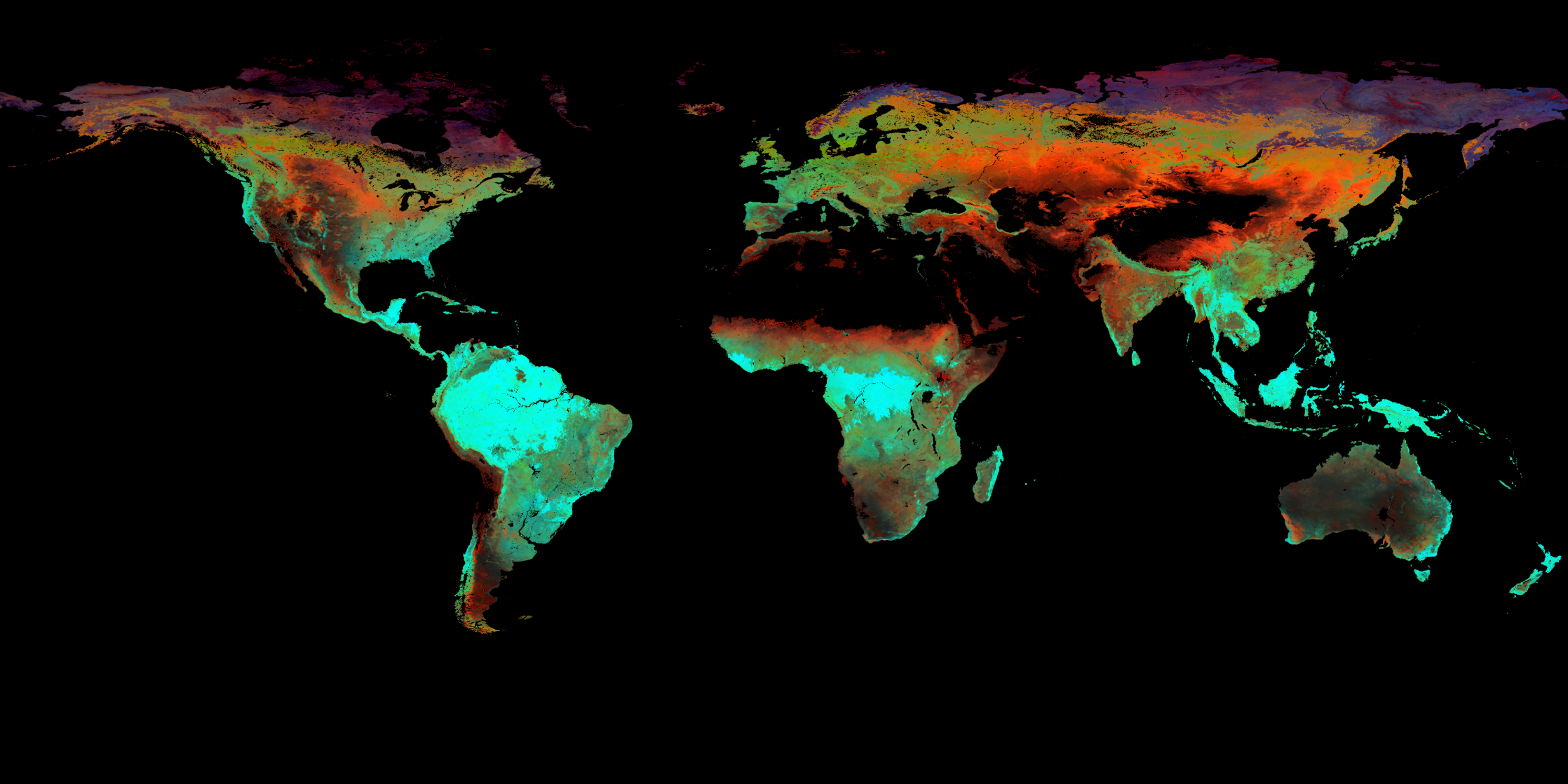 2003
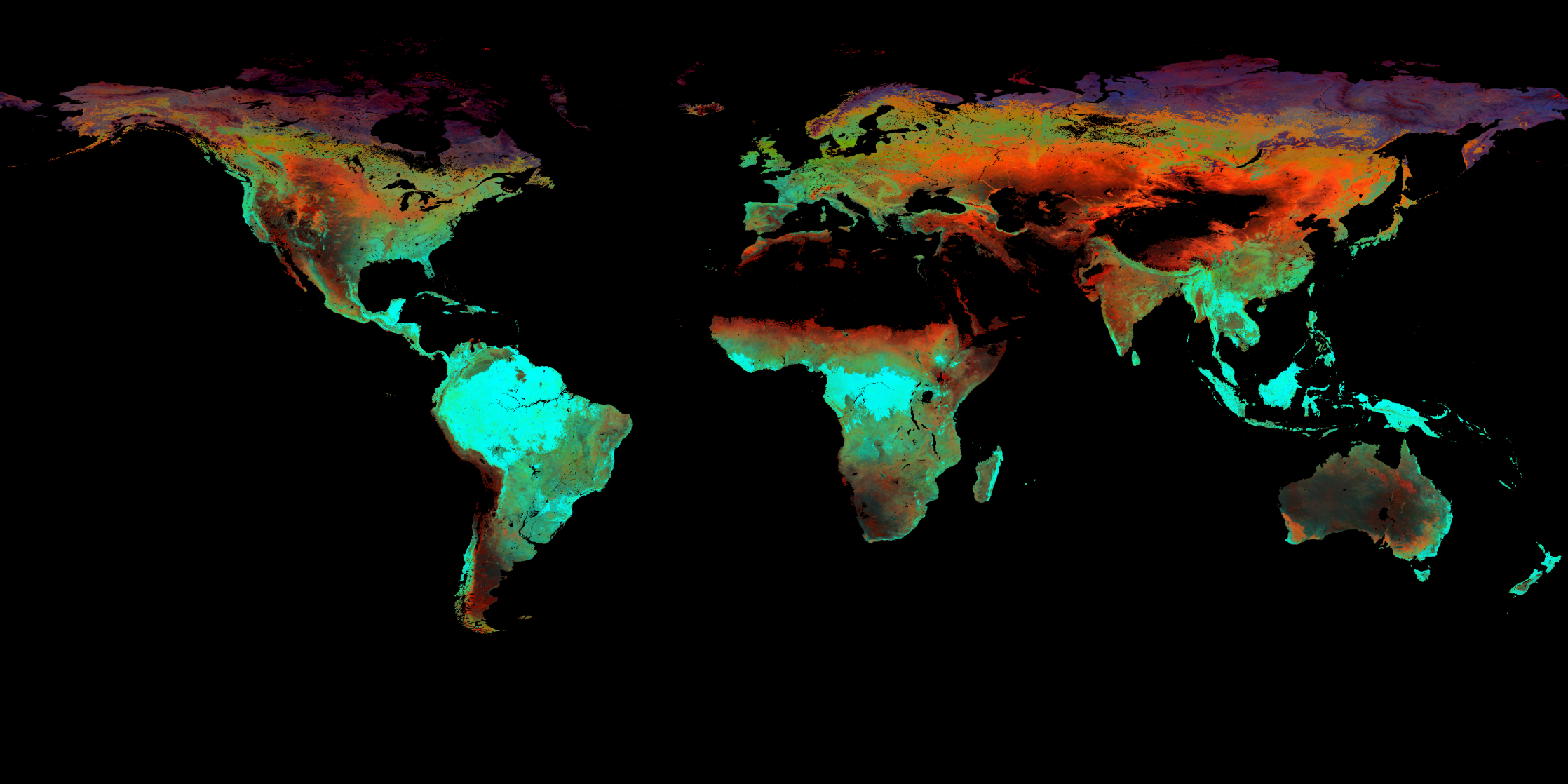 2004
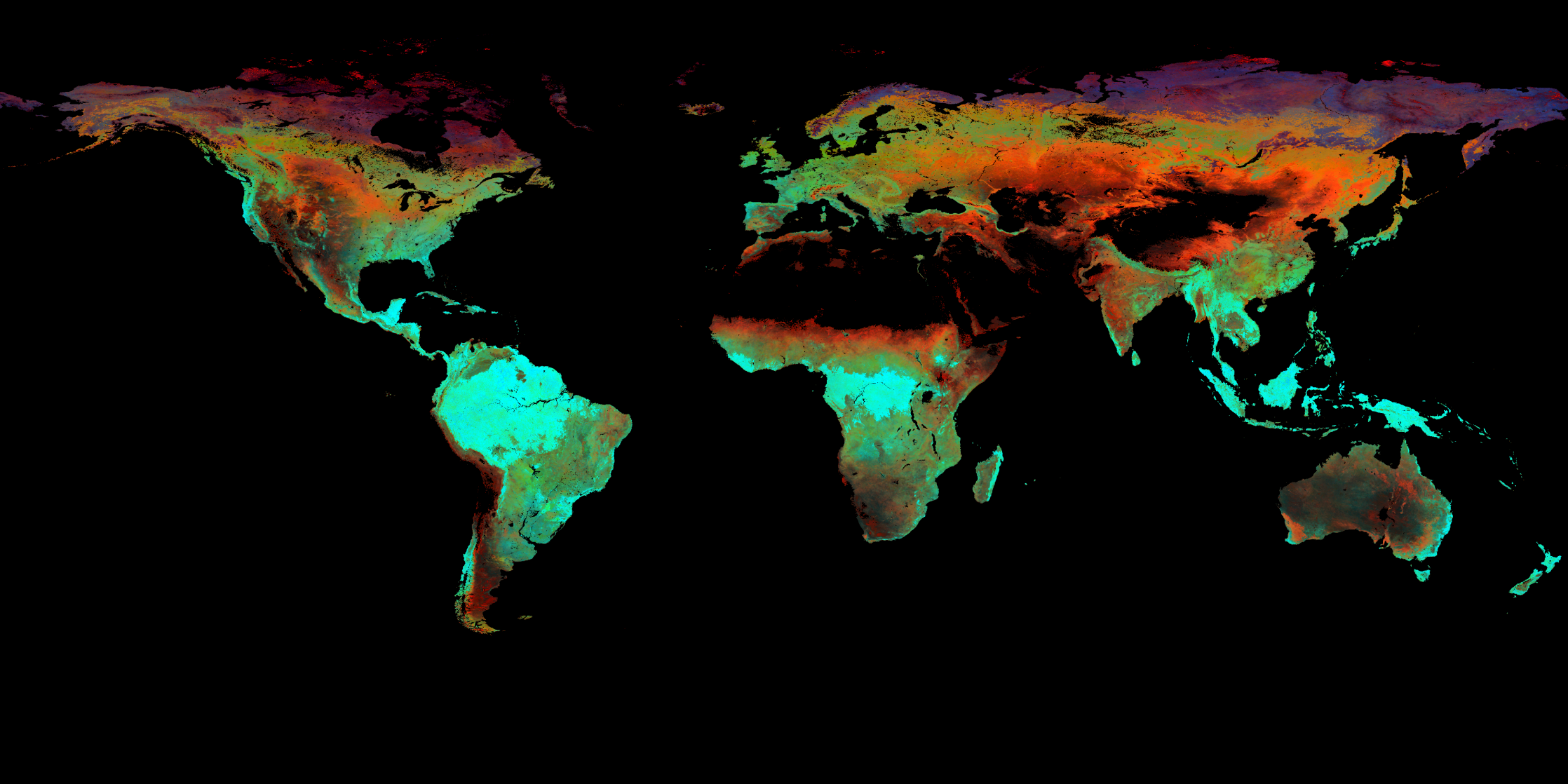 2005
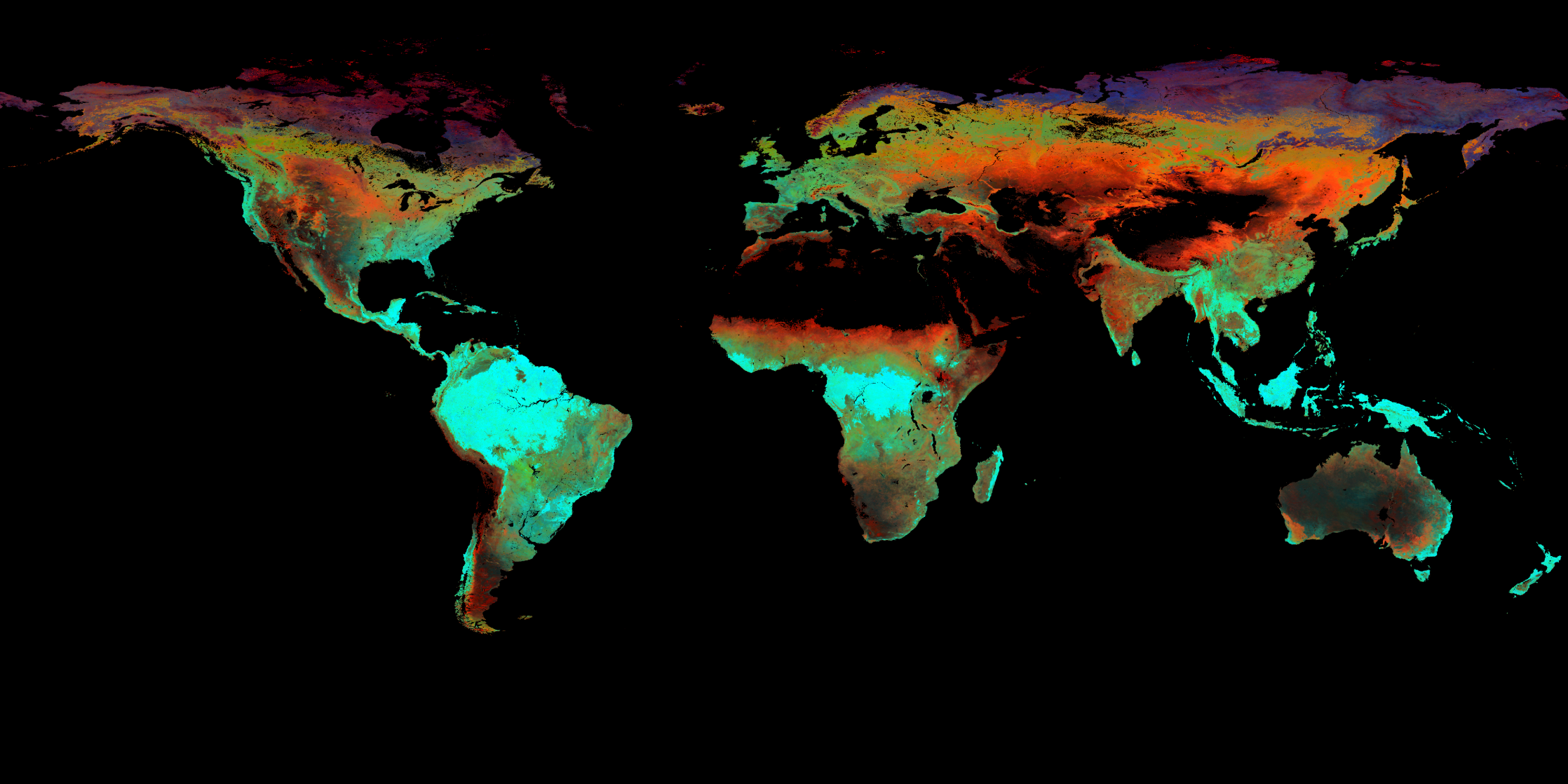 2006
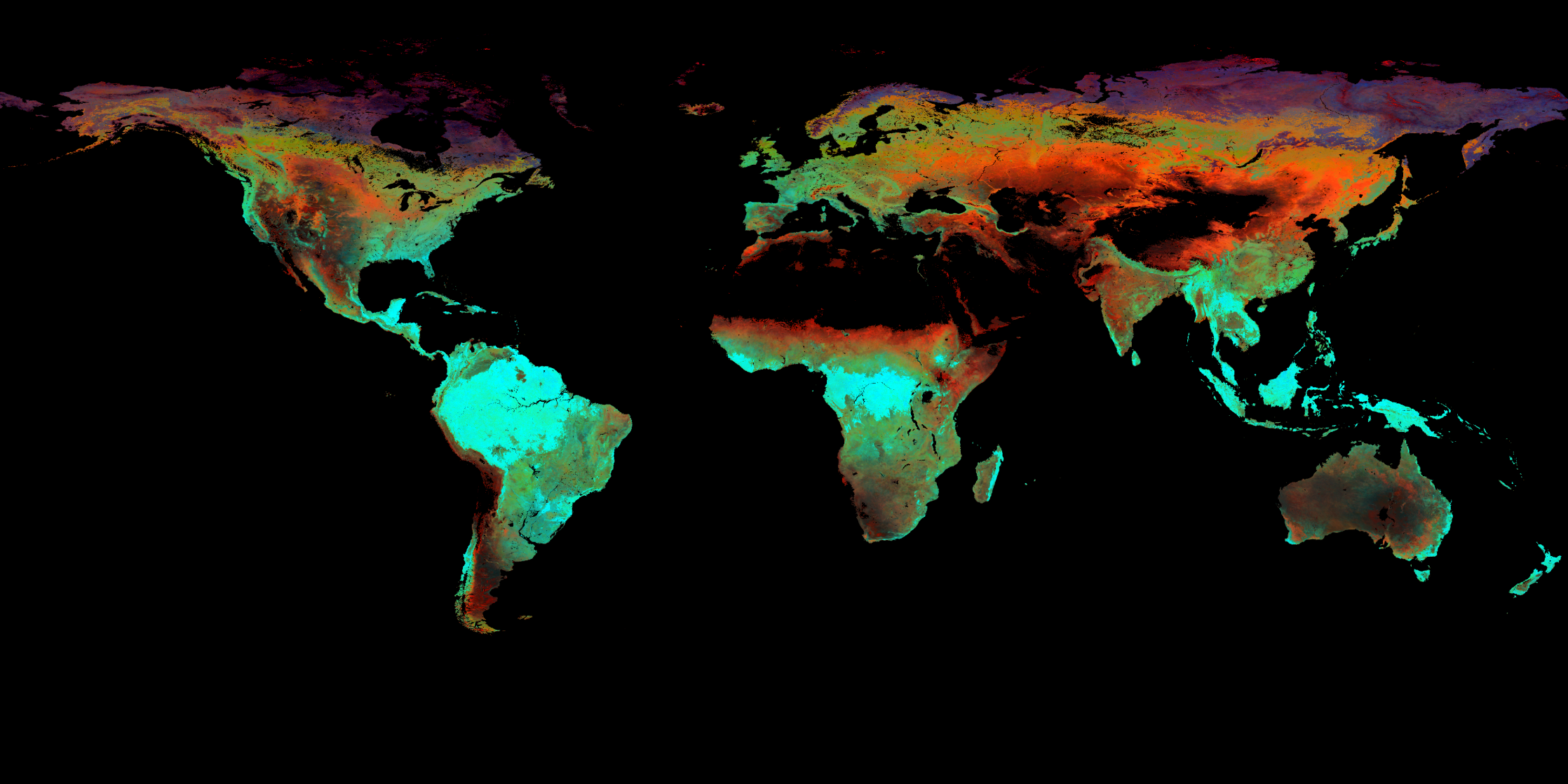 2007
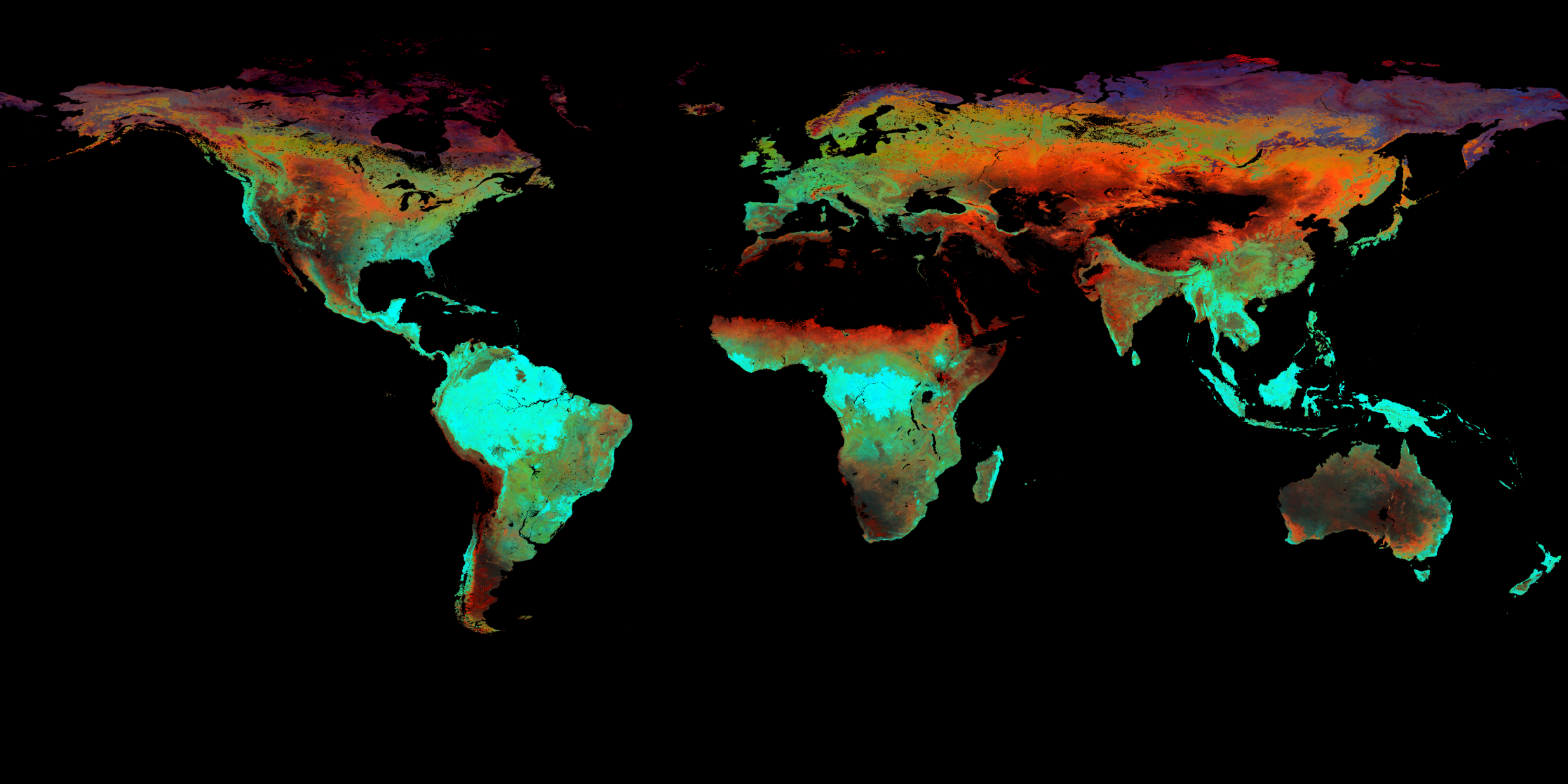 2008
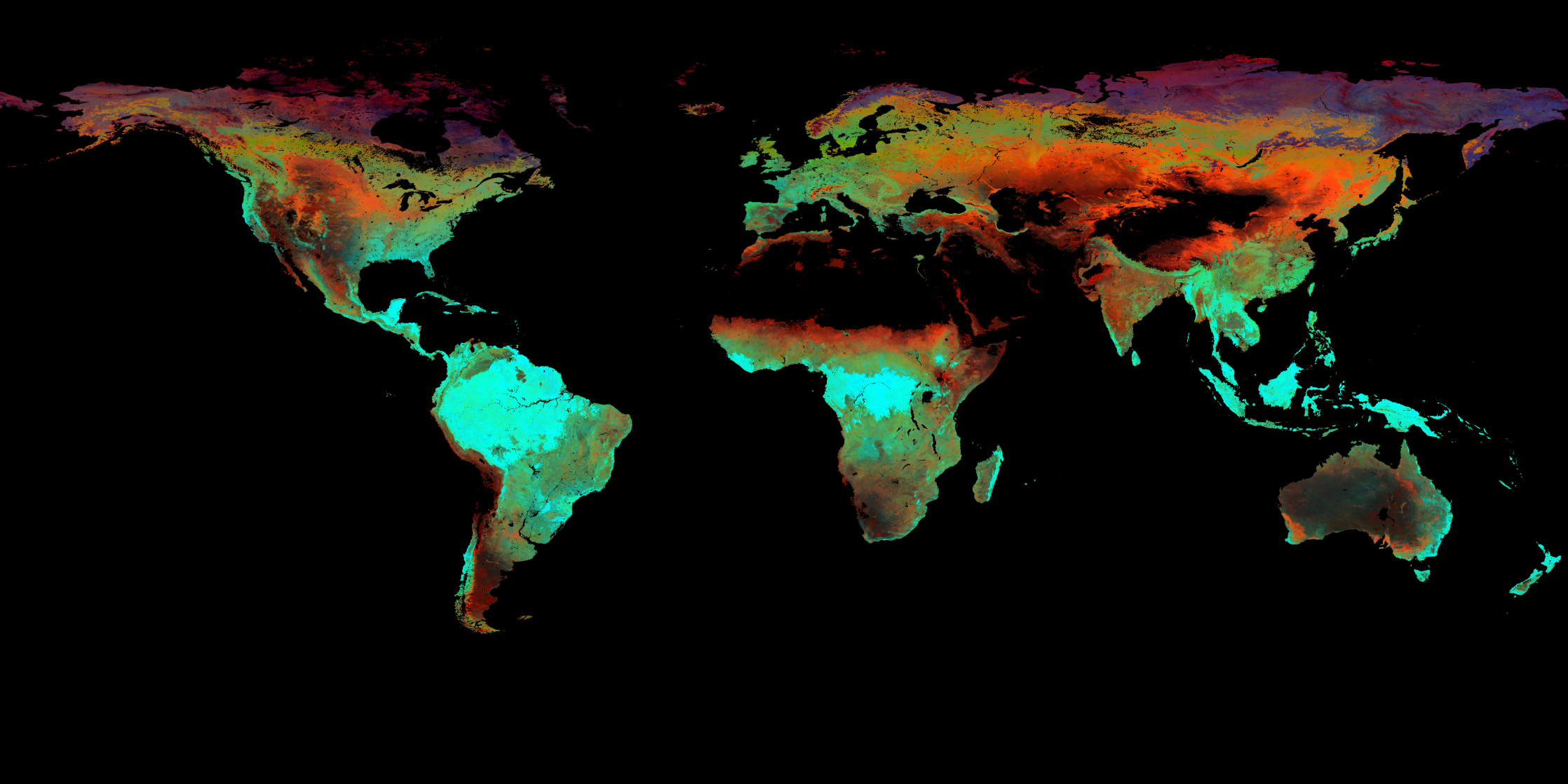 2009
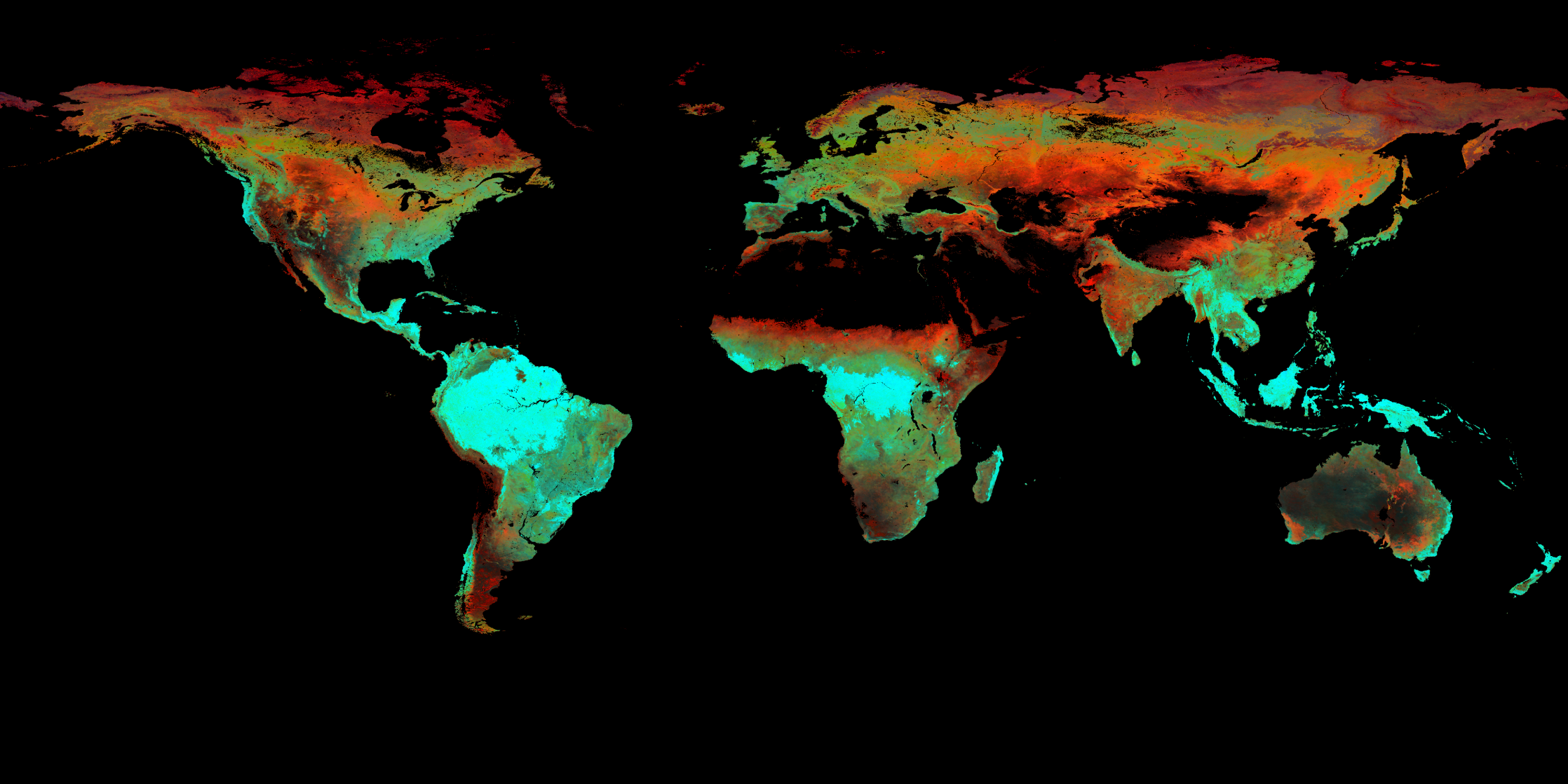 2010
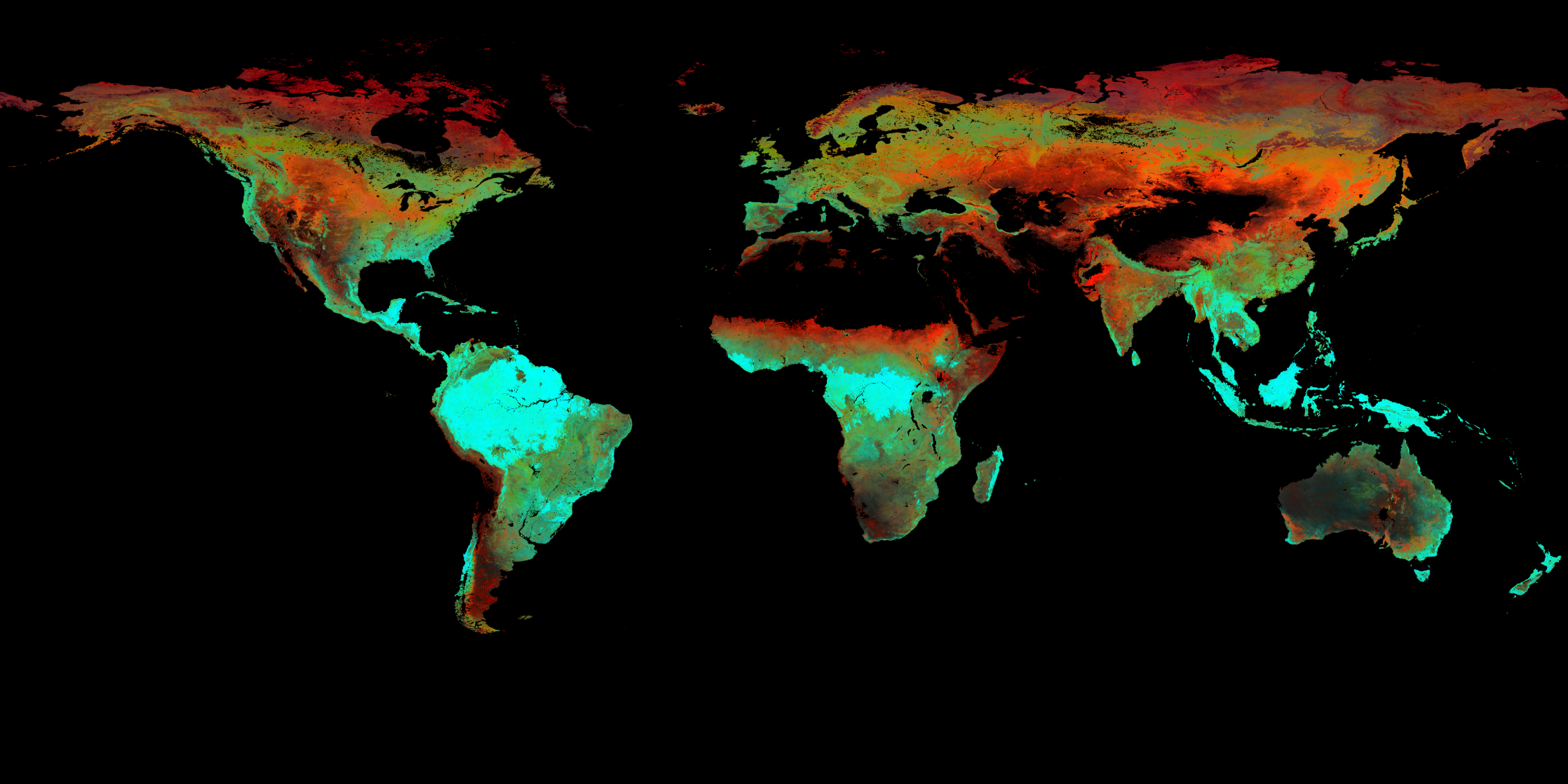 2011
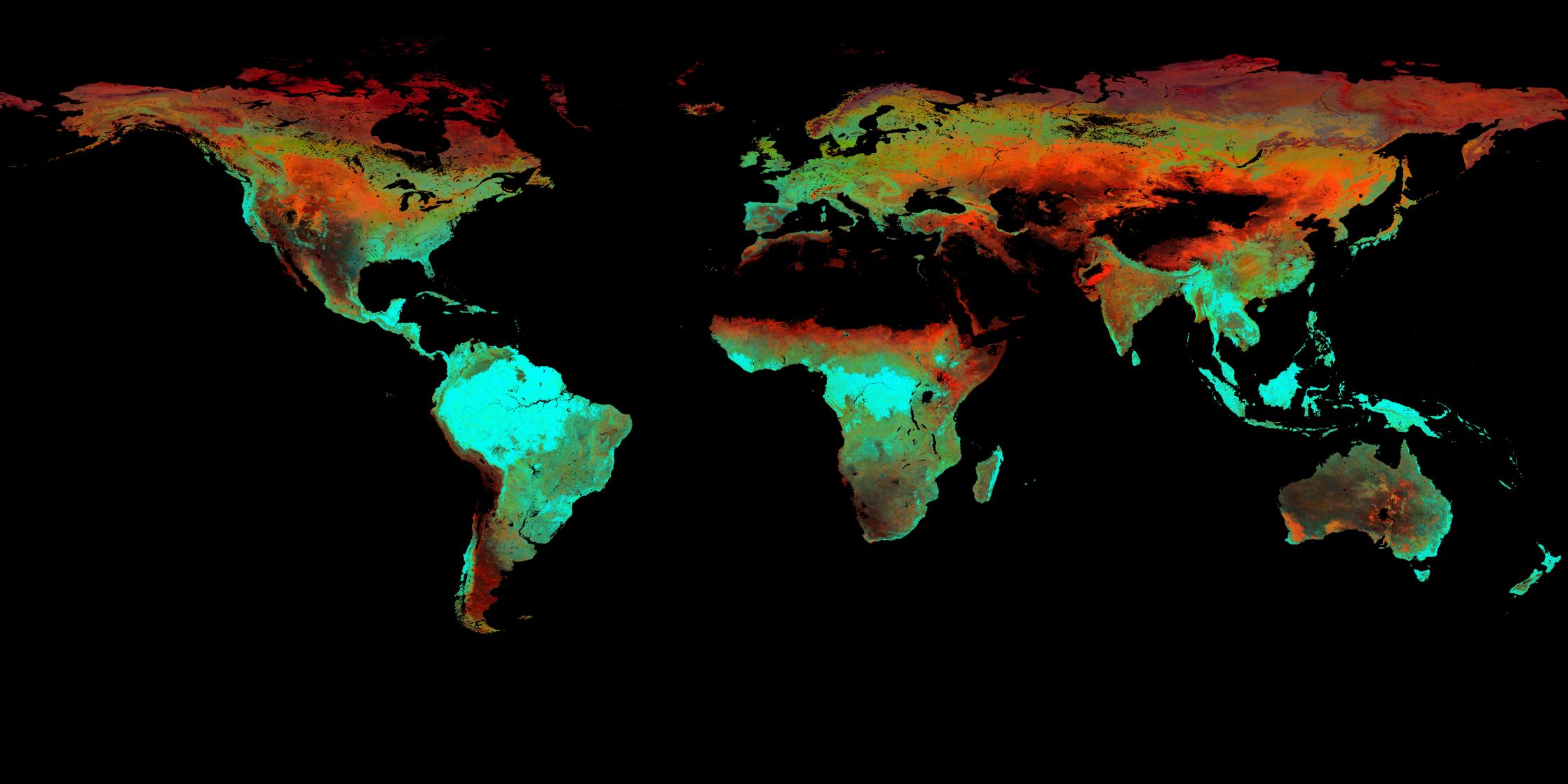 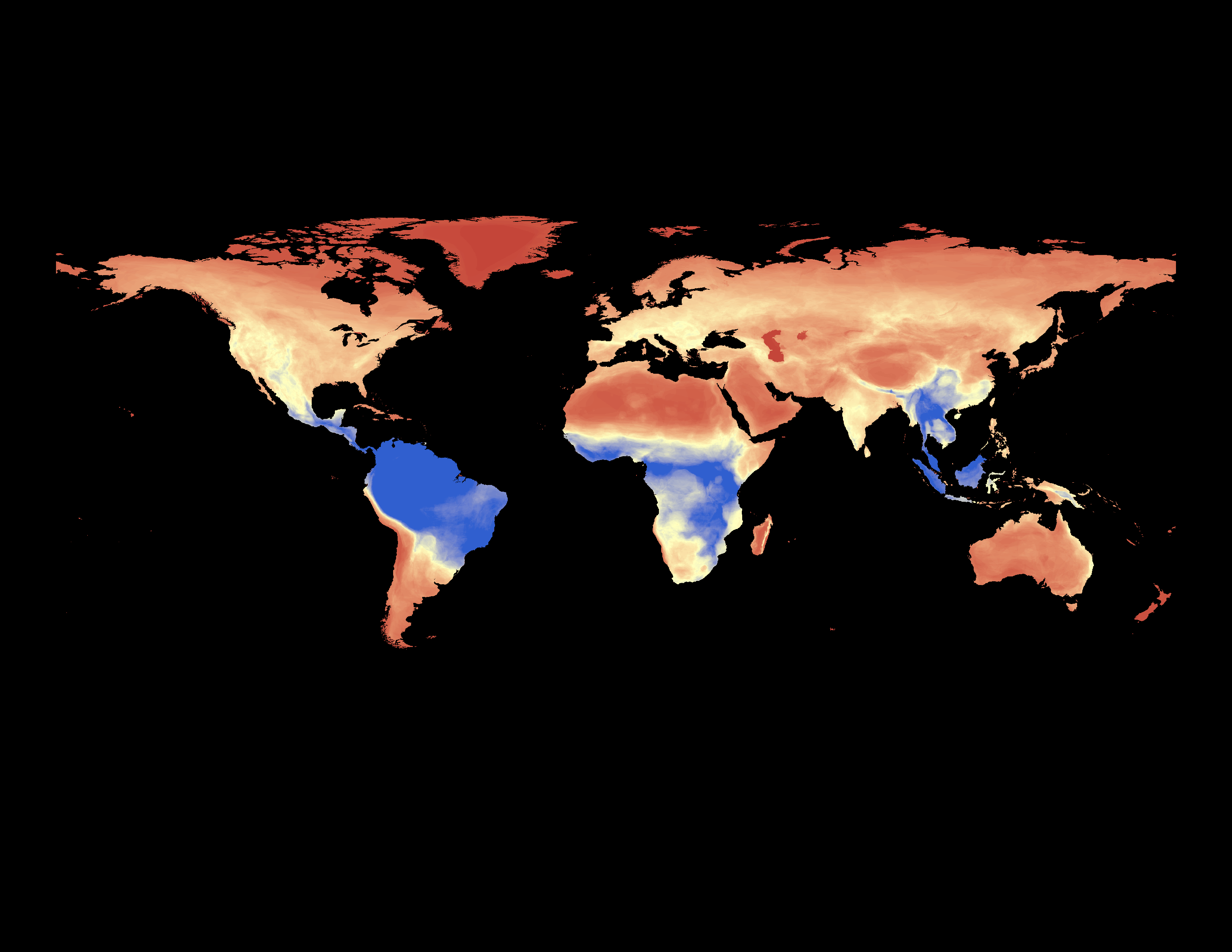 Mammals
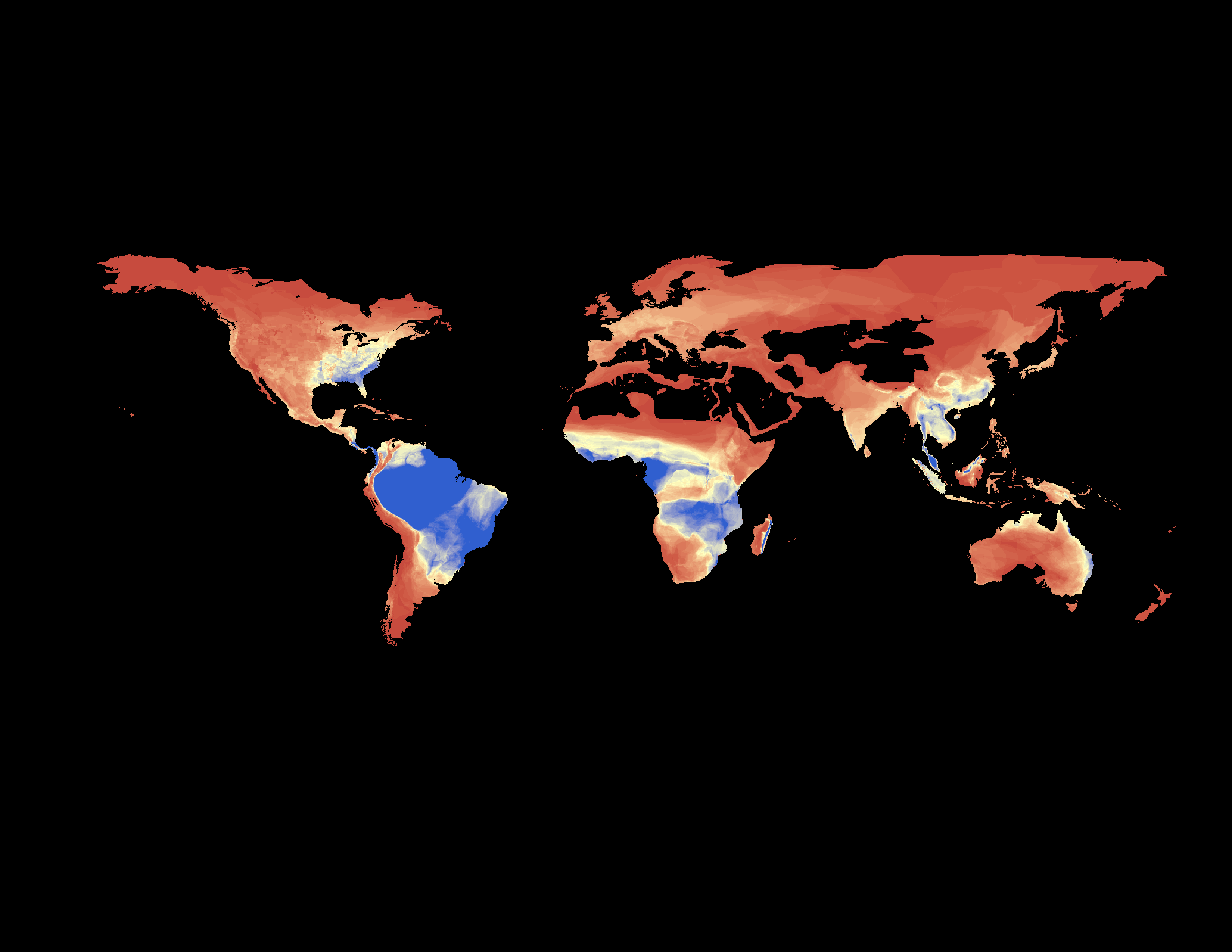 Amphibians
All Biomes
Pearson’s correlation coefficients (r)
DHI: Robustness
Change vegetation data input 
NDVI, EVI, fPAR, LAI and GPP data; 1-km
Change spatial resolution
NDVI and EVI at 250, 500, and 1000-m
DHI: Robustness
Change vegetation data input 
NDVI, EVI, fPAR, LAI and GPP data; 1-km
Change spatial resolution
NDVI and EVI at 250, 500, and 1000-m
Remove snow cover 
Remove burned areas
DHI: Robustness
Change vegetation data input 
NDVI, EVI, fPAR, LAI and GPP data; 1-km
Change spatial resolution
NDVI and EVI at 250, 500, and 1000-m
Remove snow cover 
Remove burned areas
Compare DHI among land cover classes
Compare DHI among years
DHI: Predictive Power
DHI versus alpha-diversity
Global mammals, amphibians and birds from IUCN
DHI: Predictive Power
DHI versus alpha-diversity
Global mammals, amphibians and birds from IUCN
DHI versus beta-diversity
Global mammals from C. Graham
DHI: Predictive Power
DHI versus alpha-diversity
Global mammals, amphibians and birds from IUCN
DHI versus beta-diversity
Global mammals from C. Graham
DHI versus species occurrences
BBS and GBIF bird data
DHI: Predictive Power
DHI versus alpha-diversity
Global mammals, amphibians and birds from IUCN
DHI versus beta-diversity
Global mammals from C. Graham
DHI versus species occurrences
BBS and GBIF bird data
DHI versus large mammal abundances
Russian Winter Track Counts
DHI: Predictive Power
DHI versus alpha-diversity
Global mammals, amphibians and birds from IUCN
DHI versus beta-diversity
Global mammals from C. Graham
DHI versus species occurrences
BBS and GBIF bird data
DHI versus large mammal abundances
Russian Winter Track Counts
 . . . !
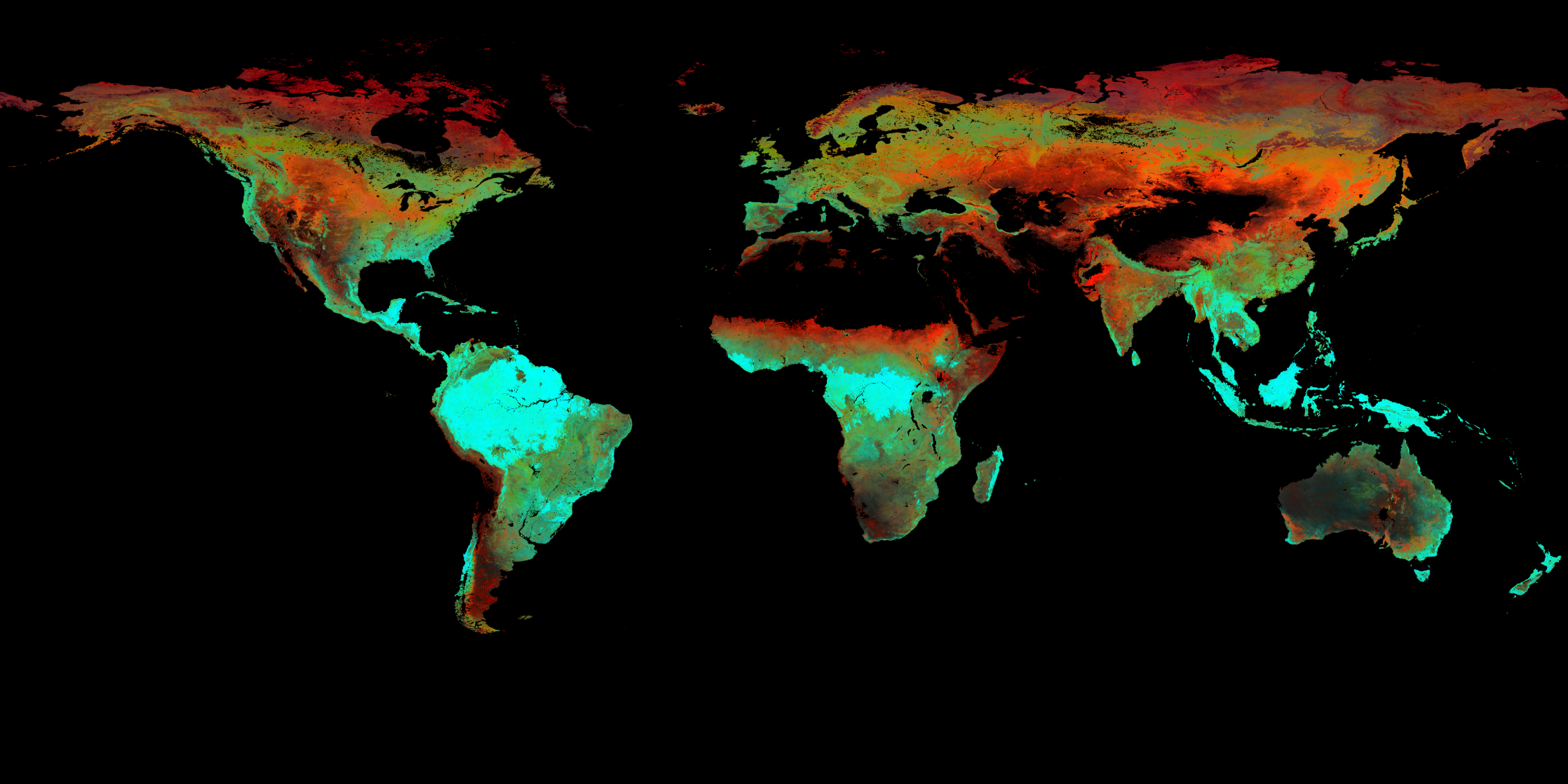 Thank you!
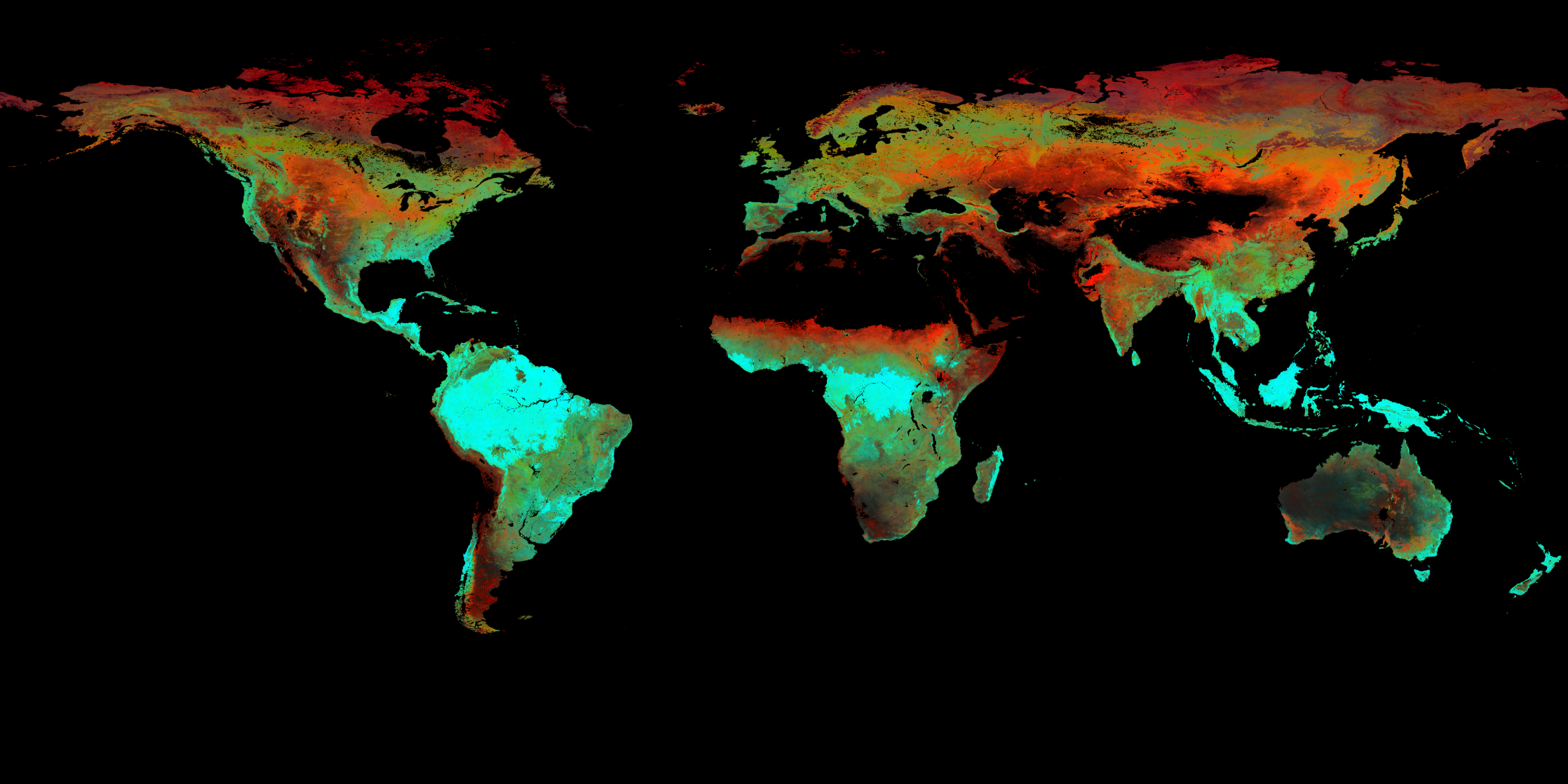 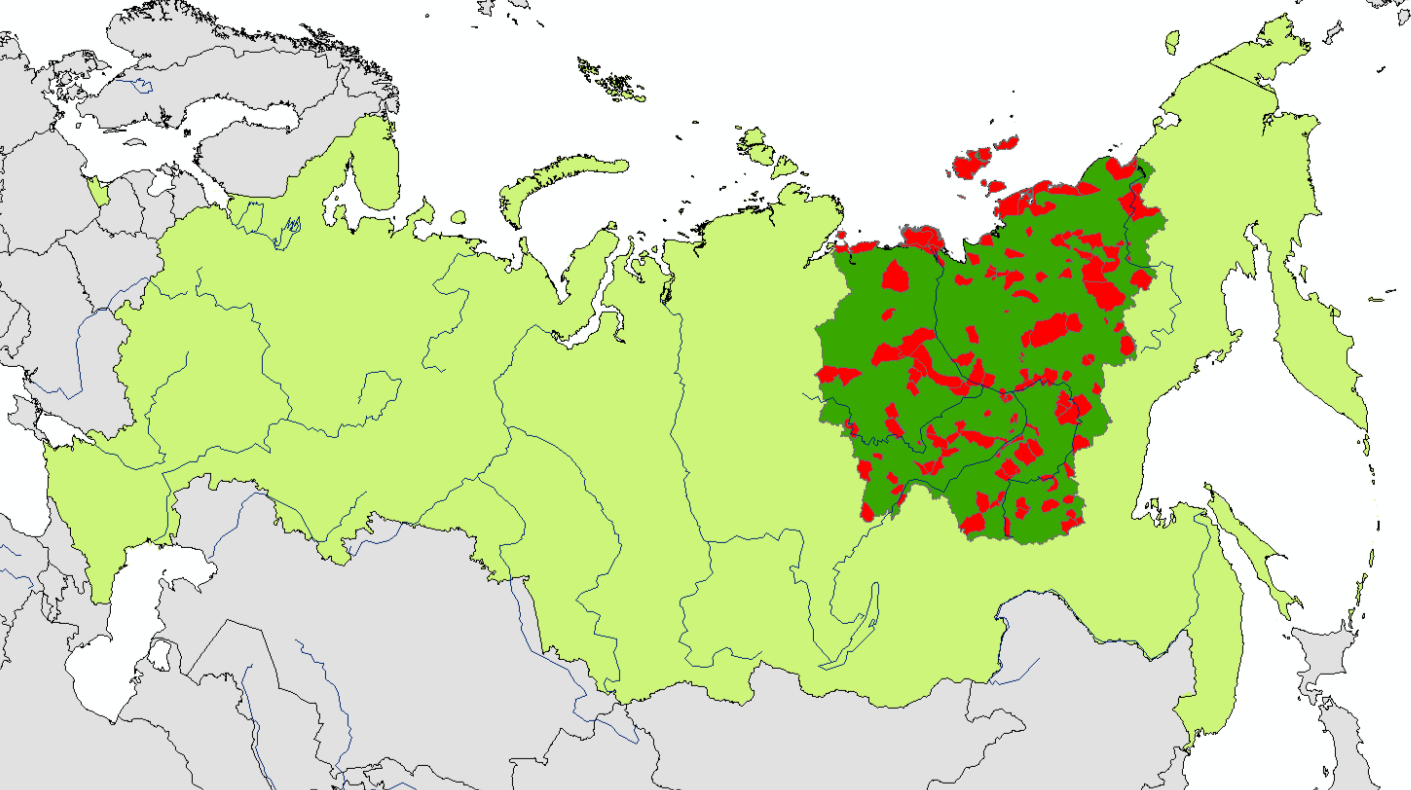 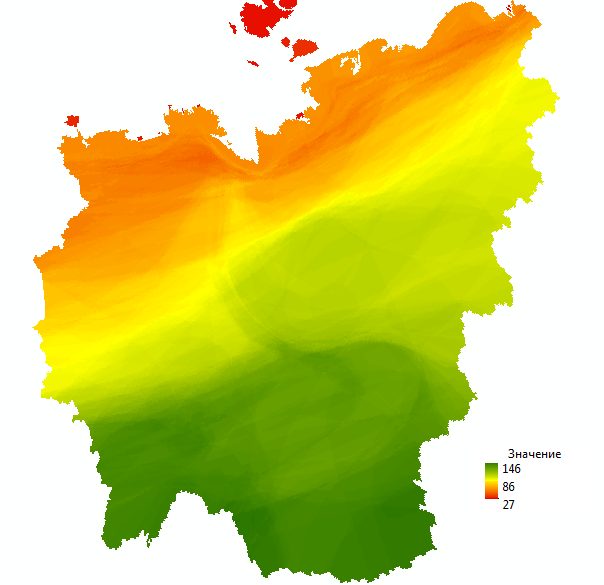 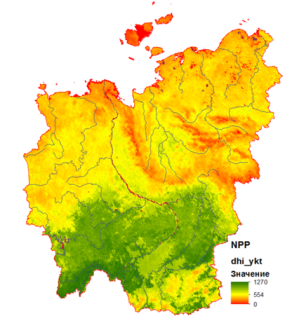